Presentation Kilkenny
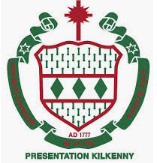 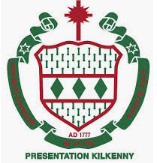 Transition Year Programme
One Year Programme taken after Junior Cycle before the two-year Leaving Certificate Programme
Designed to act as a bridge between J.C. & L.C. programmes
Optional for students
Programme is designed by the school to suit the needs & interests of its students
No State Examination
Assessment is carried out on an ongoing basis
Ran by a Core Team
Overview
Transition Year Programme
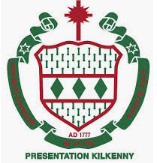 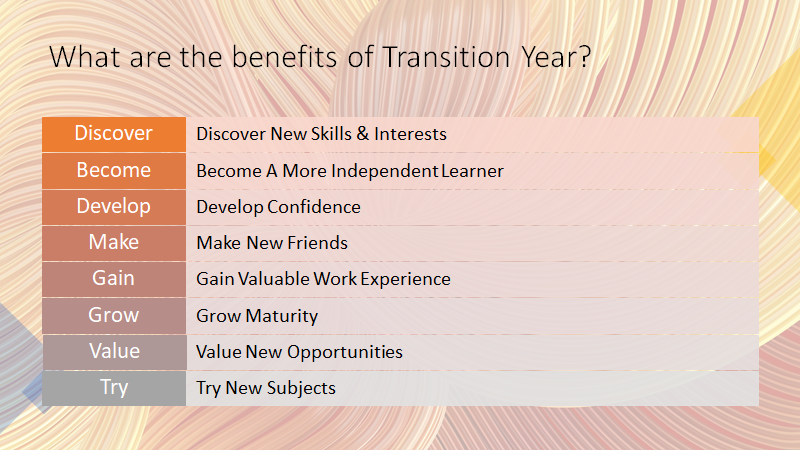 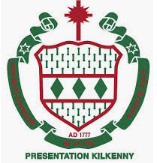 Mission Statement

“to promote the personal, social, educational and vocational development of pupils and to prepare them for their role as autonomous, participative and responsible members of society”

(The Department of Education Transition Year Guidelines, 1995)
TY Programme Structure
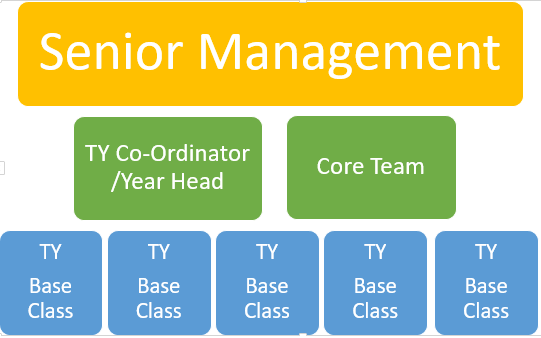 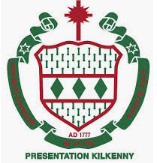 SUBJECTS
Irish 
English 
Maths
French/Spanish
Core Subjects
Religion 
PE 
Information Technology
Tutor Group
SPHE/Career Guidance
Transition Year Programme
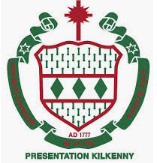 L.C. Subject Sampling Subjects
Chemistry
Biology
Physics
Agricultural Science
Physical Education
Business
Economics
Accounting
Enterprise
Home Economics
Art
Music
History 
Geography
Transition Year Programme
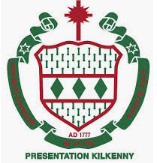 Transition Year 
Modules
GAA Future Leaders
Debating
Mini Company 
Digital Media 
Computer Science
Junk Kouture
Podcasting
Public Access to Law
Coding
Politics
usiness
Economics
Accounting
Applied Maths
Transition Year Programme
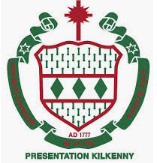 Activities Overview
“It was such a brilliant way to finish the year”
“The festival on the final night was the highlight for me!”
“I feel that the trip brought us so much closer together as a group”
“Seeing the sunrise on top of Mt Brandon was such an amazing experience!”
Camping Trip
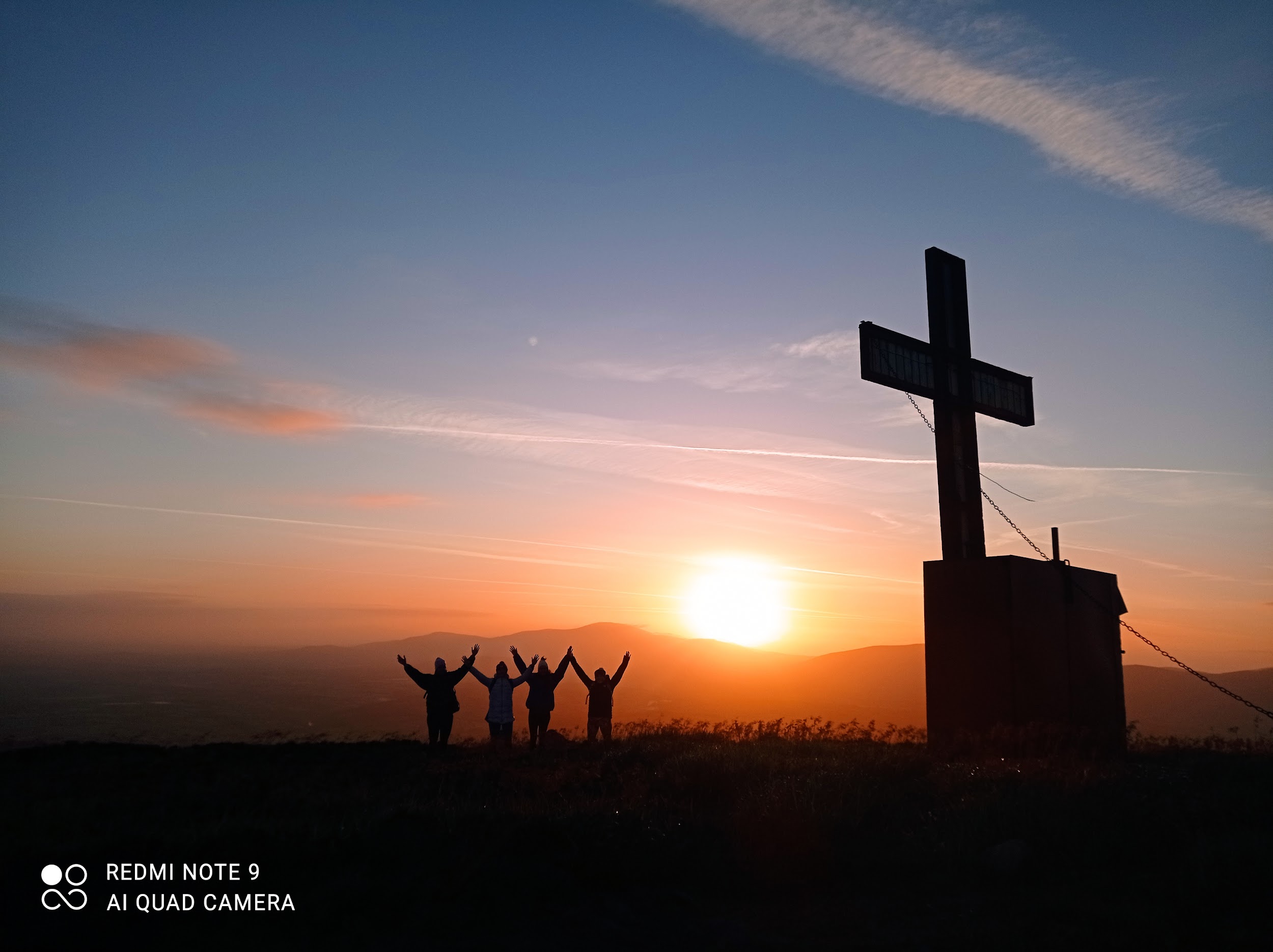 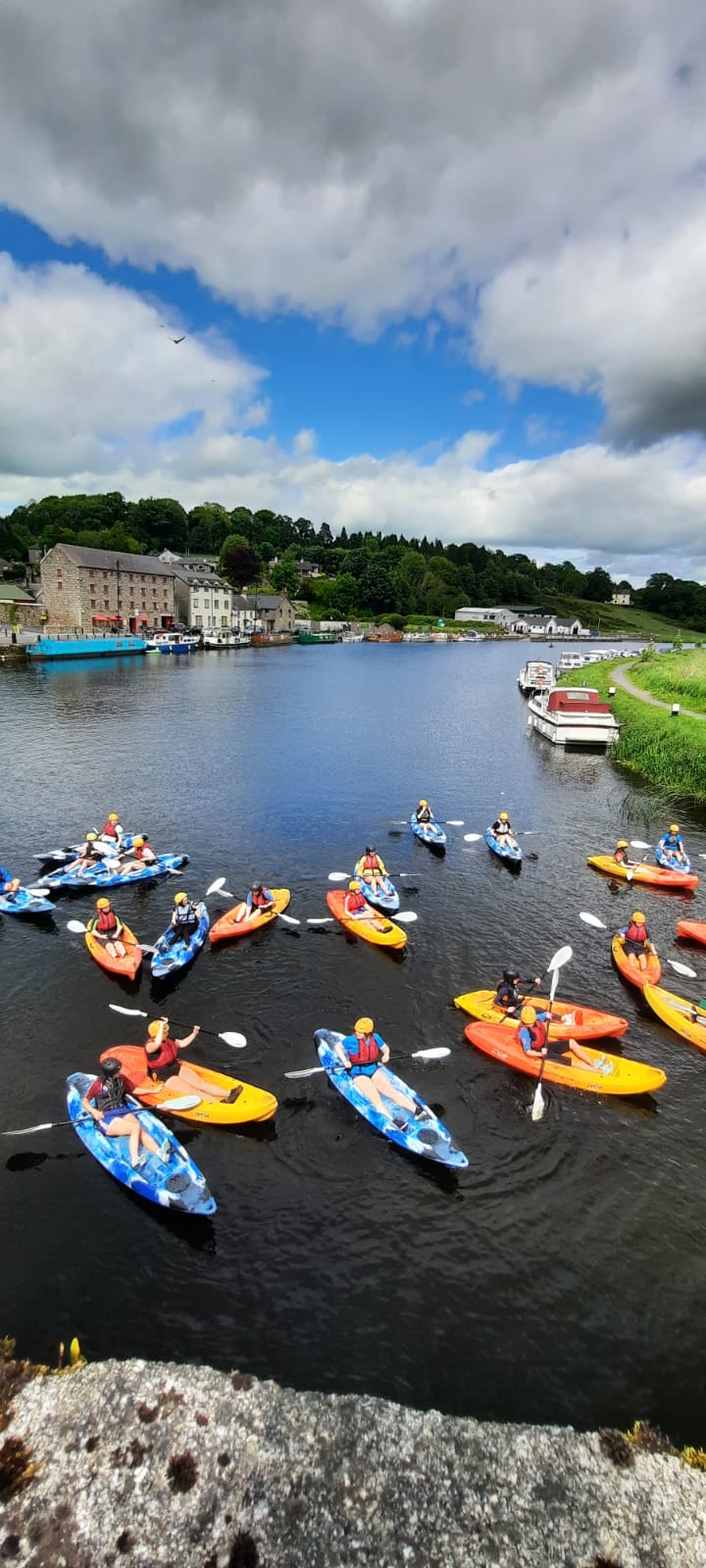 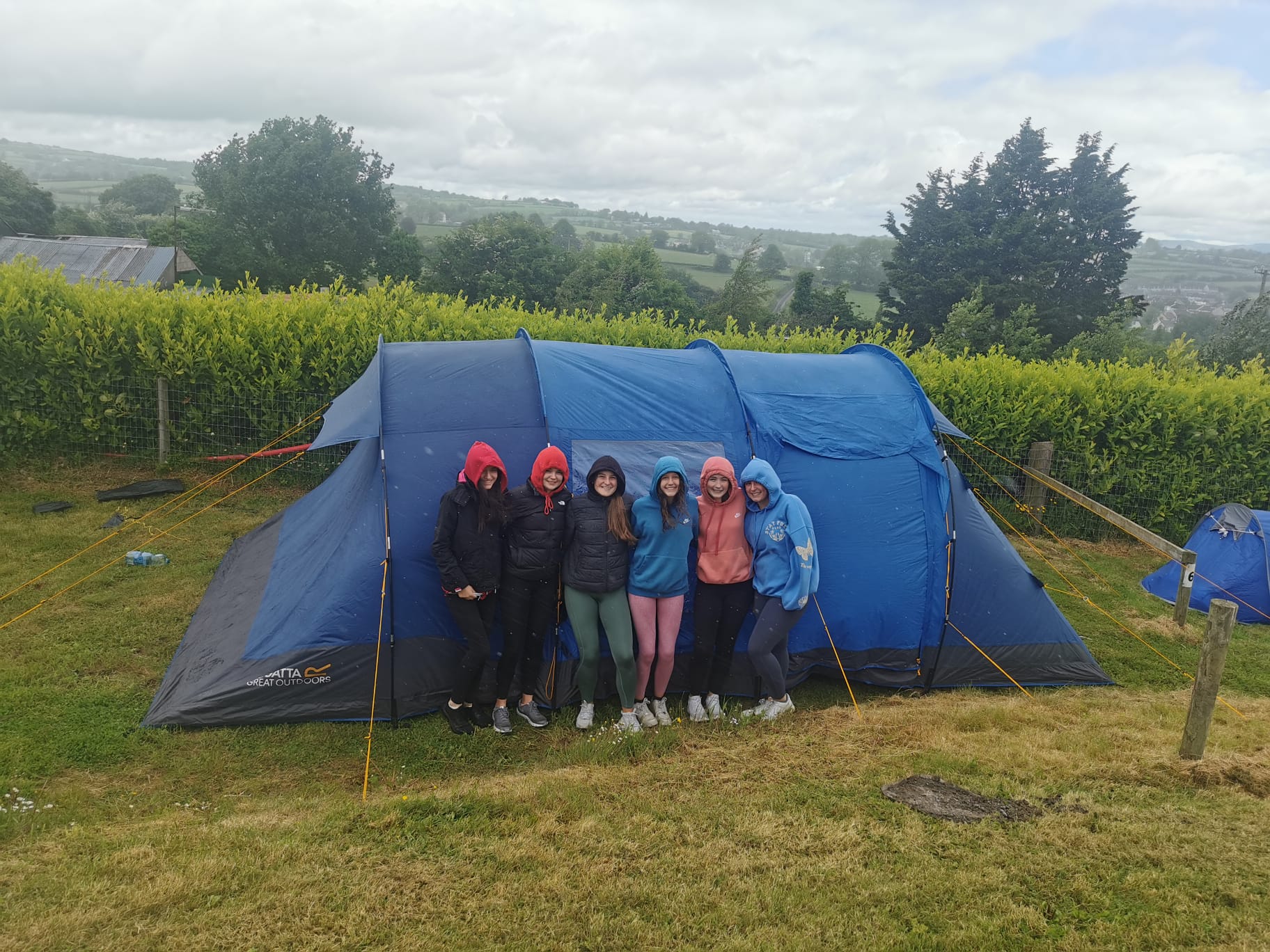 Sept ‘24
2 nights, 3 days
Brandon Hill Campsite and Scouts Den Graiguenamanagh
Kayaking
Hill walks
Campfire 
Festival with live Music and much more
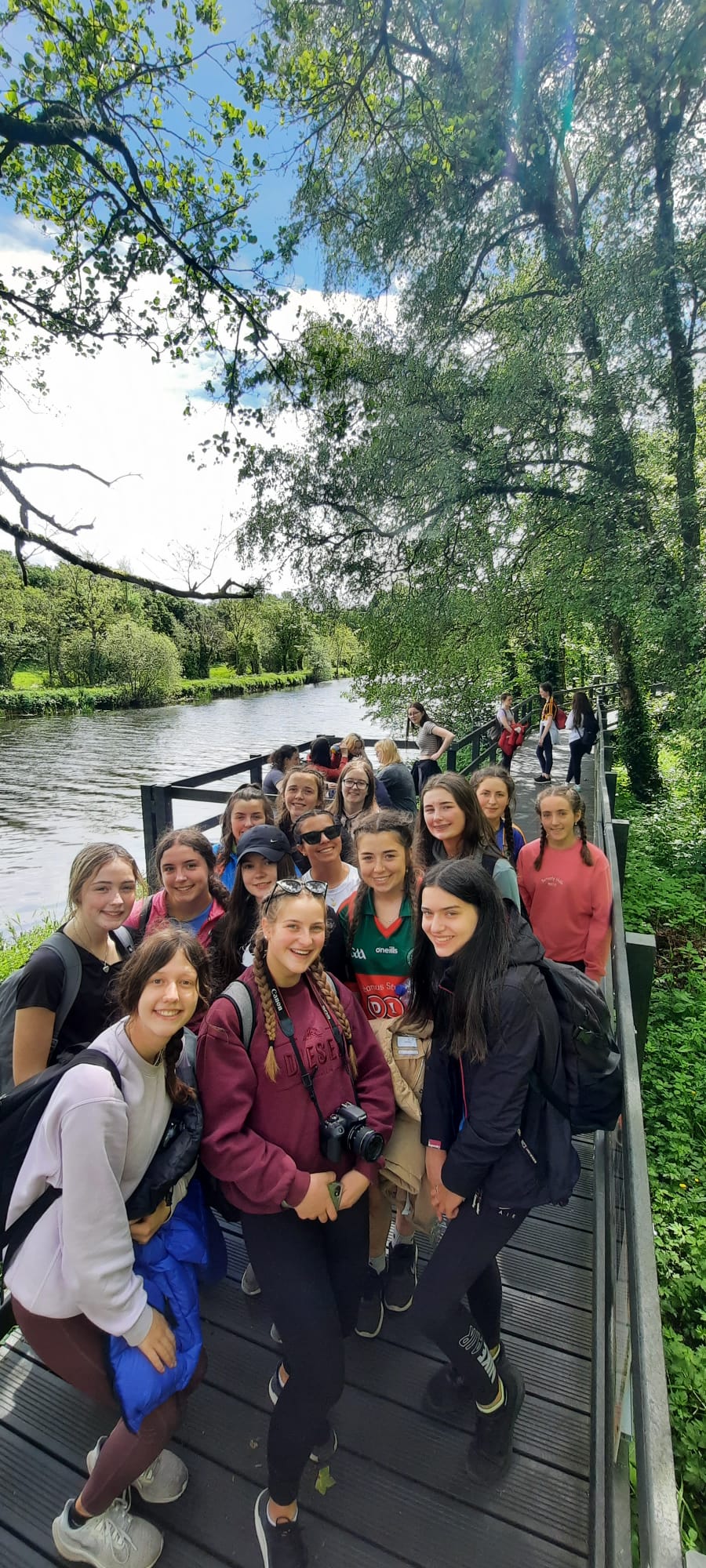 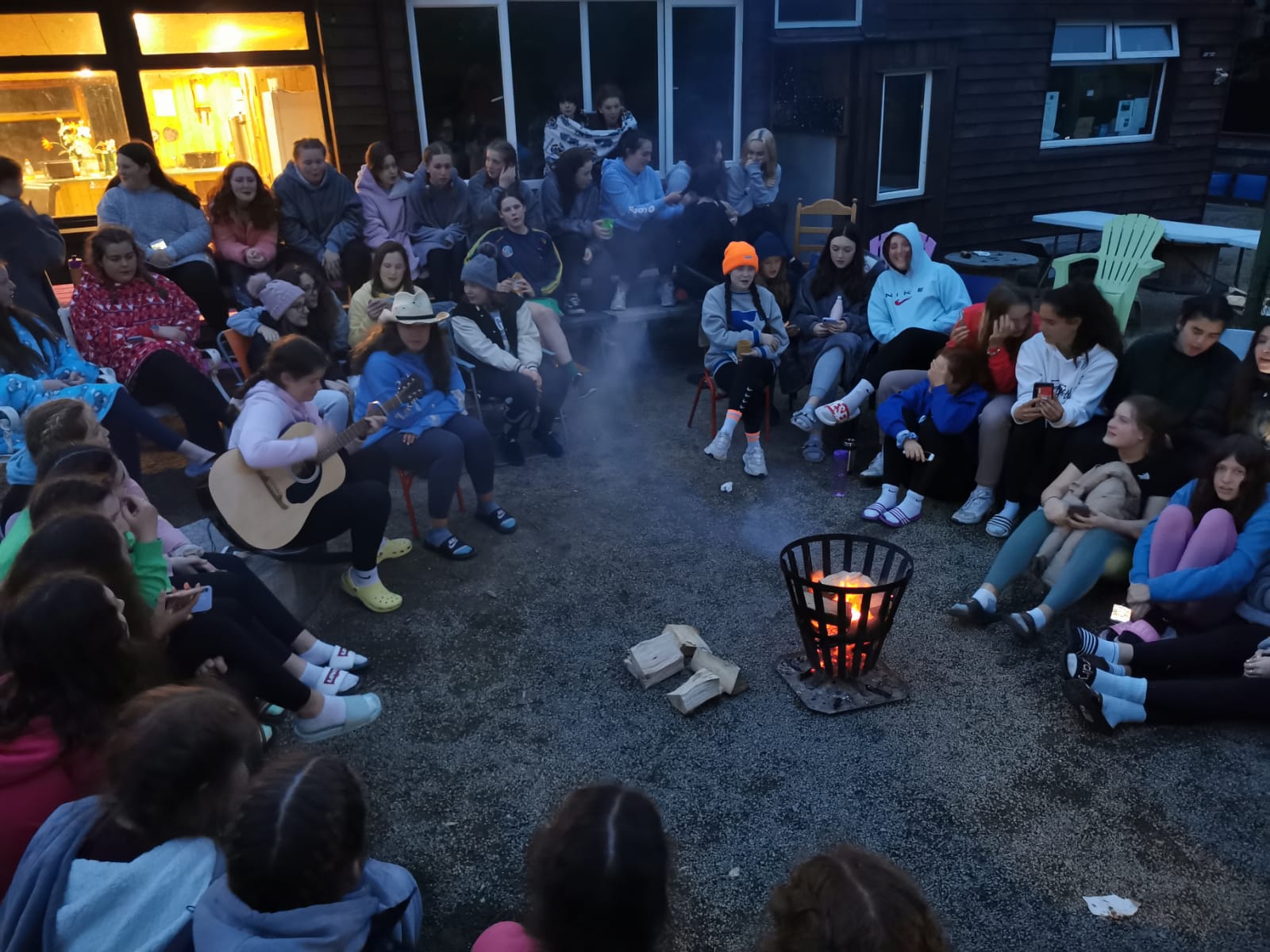 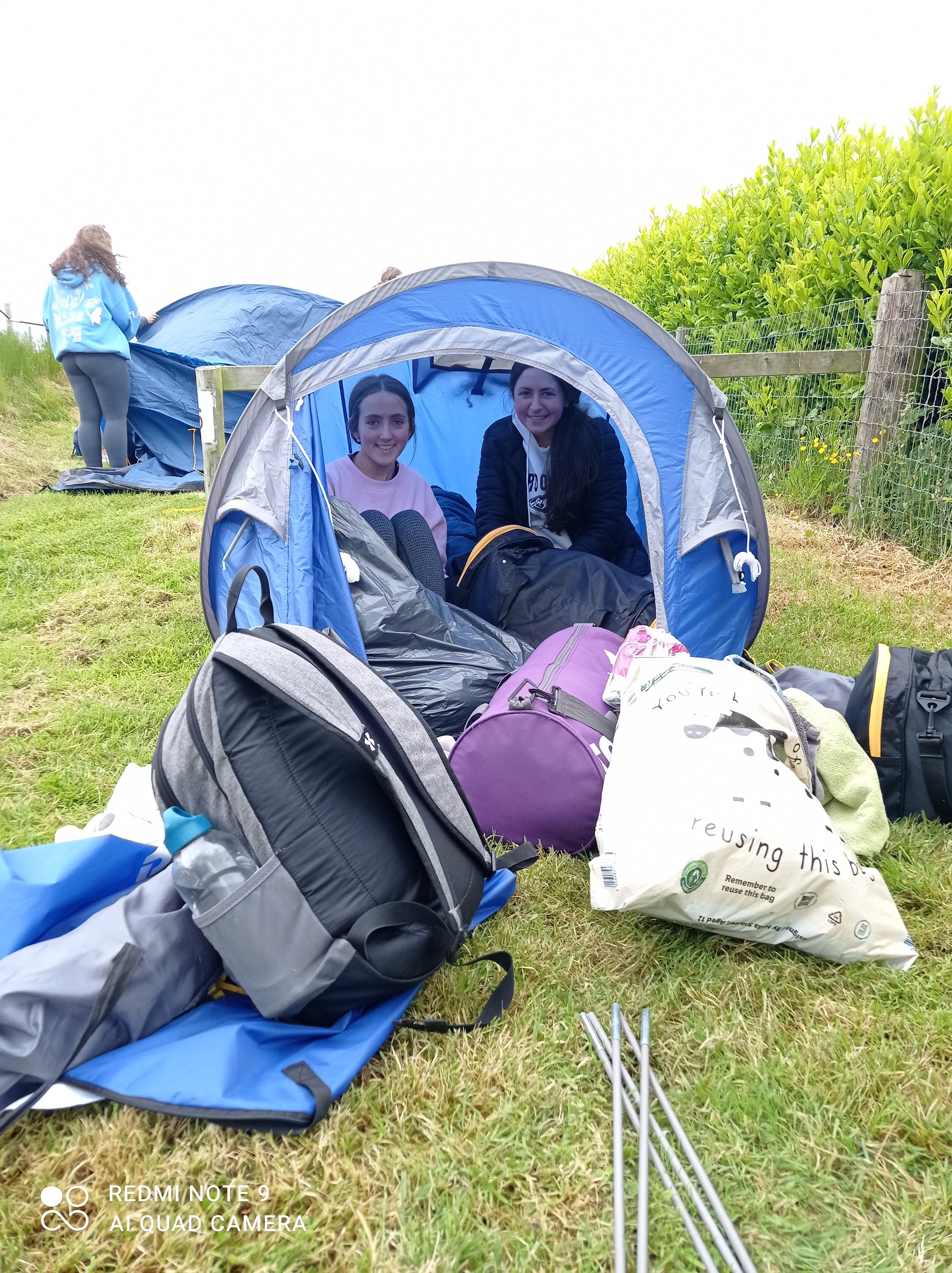 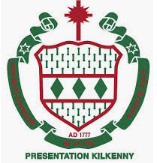 “I got out of my comfort zone and spoke to people I wouldn’t usually talk to!”
“The activities were so much fun and I’d never get the chance to do them again!”
“It was one of the best trips I’ve ever been on!”
Carlingford Adventure Centre
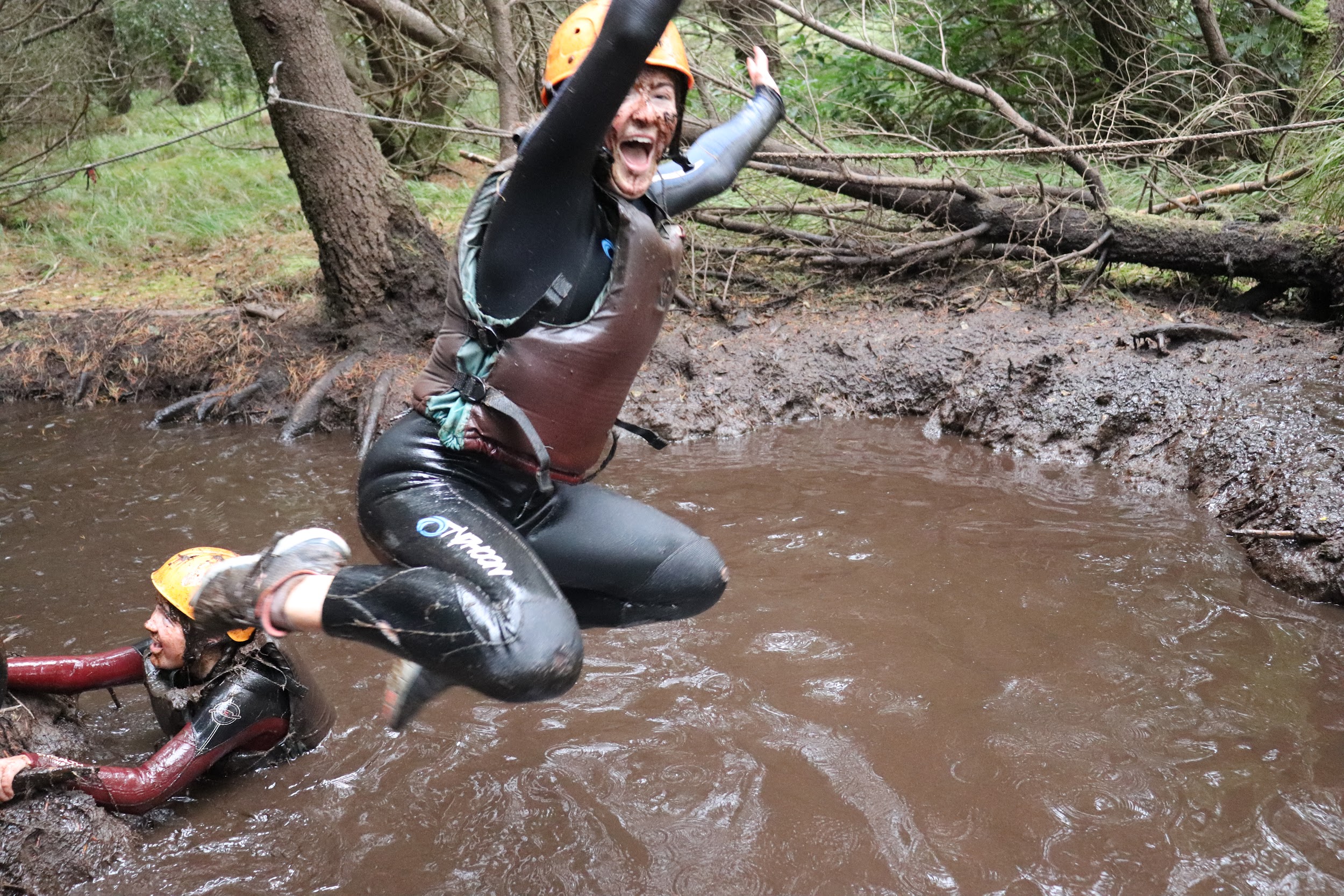 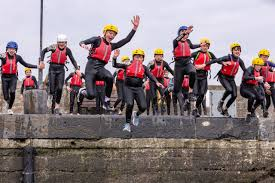 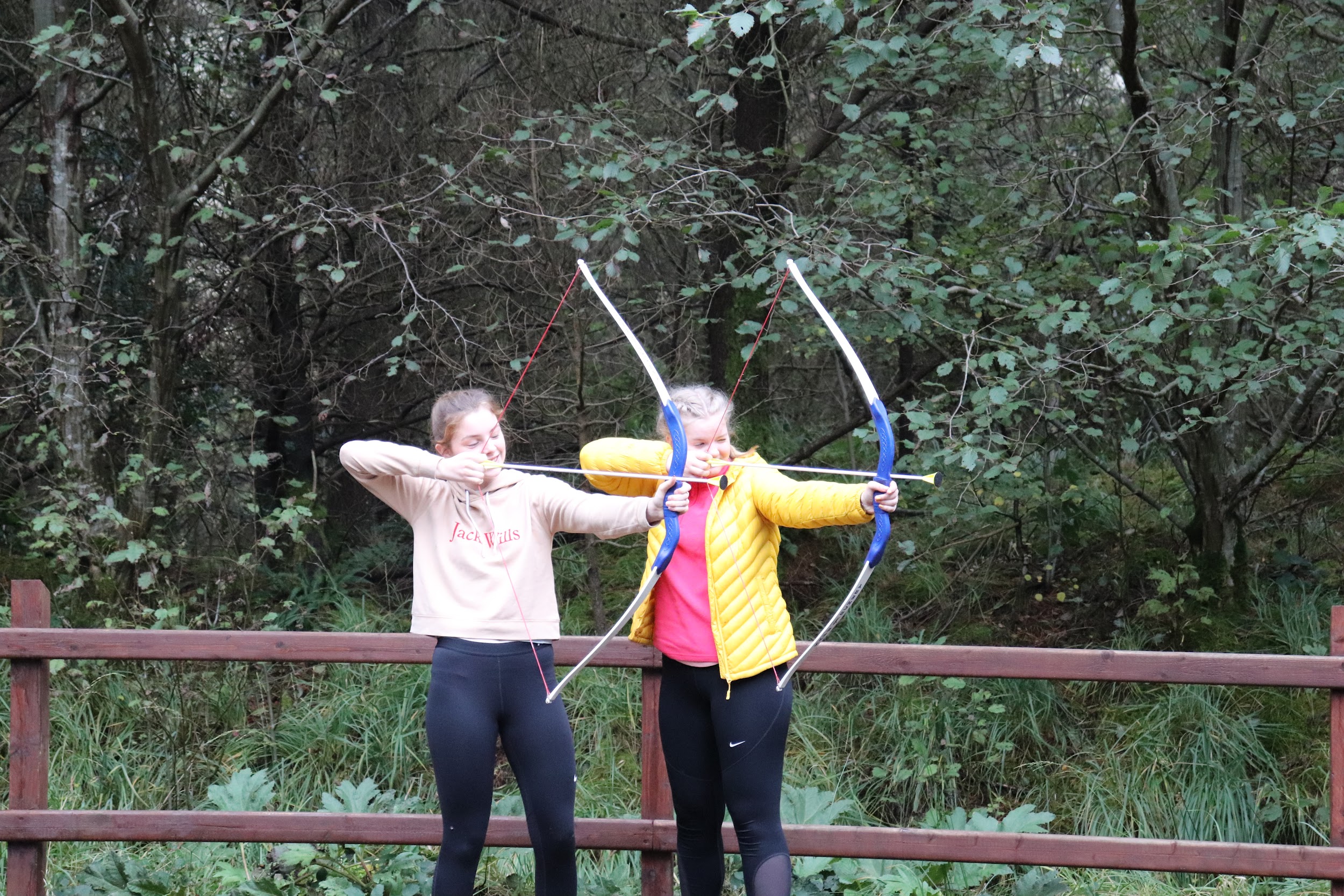 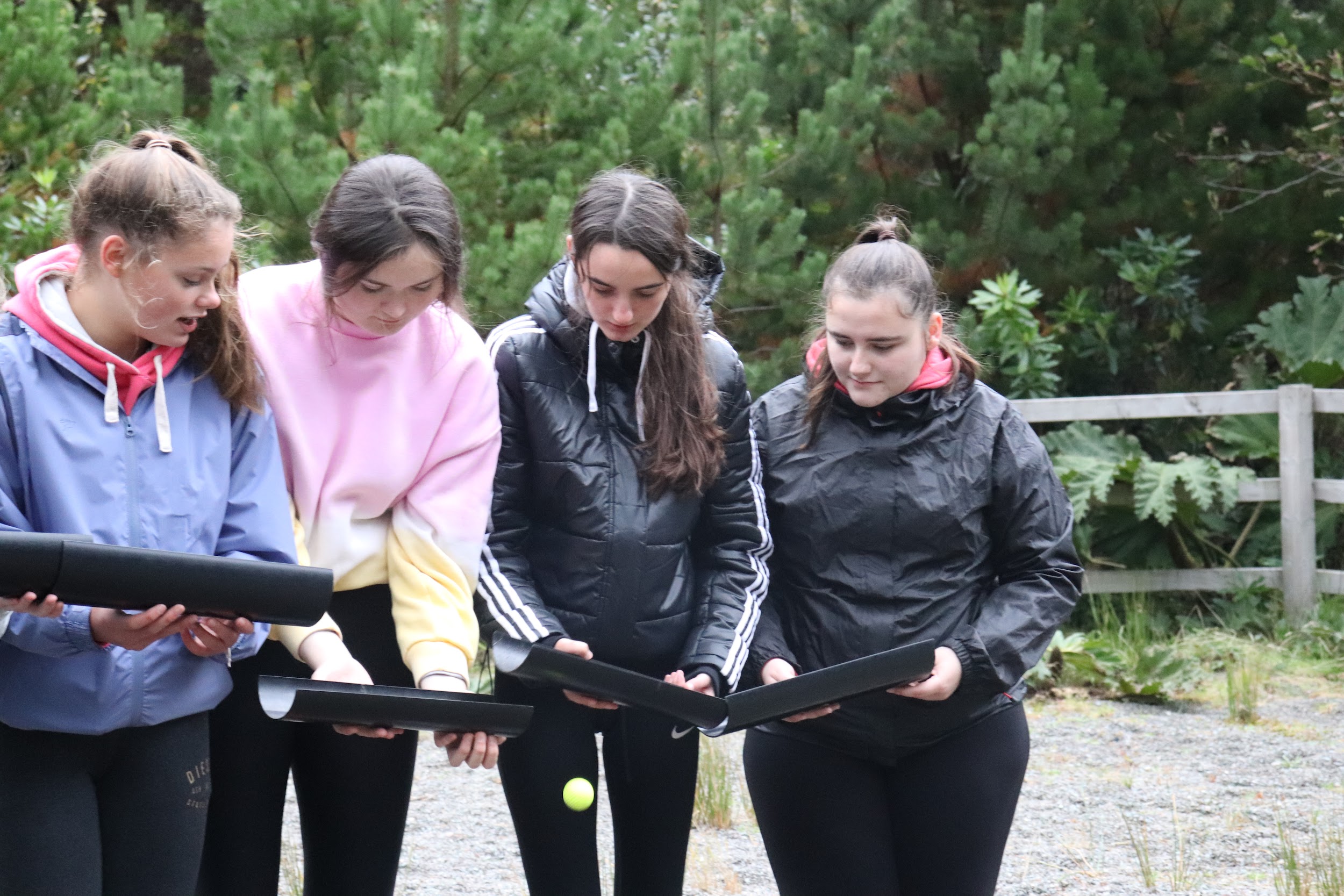 20th - 22nd May ‘25
3 days, 2 nights
Adventure Centre in Carlingford, Co Louth
Full board
Activities include Archery, Kayaking, Pier jumping, rafting, rock climbing, zip-lining, energizers, bush skills, campfire and much more
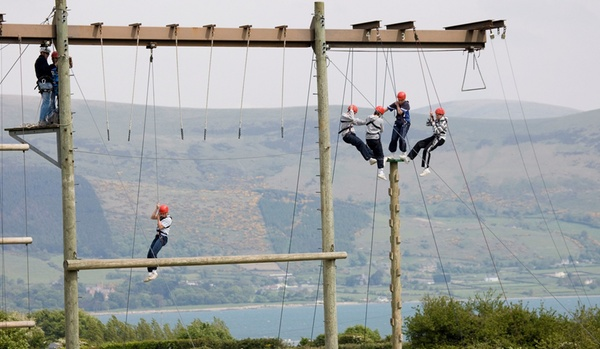 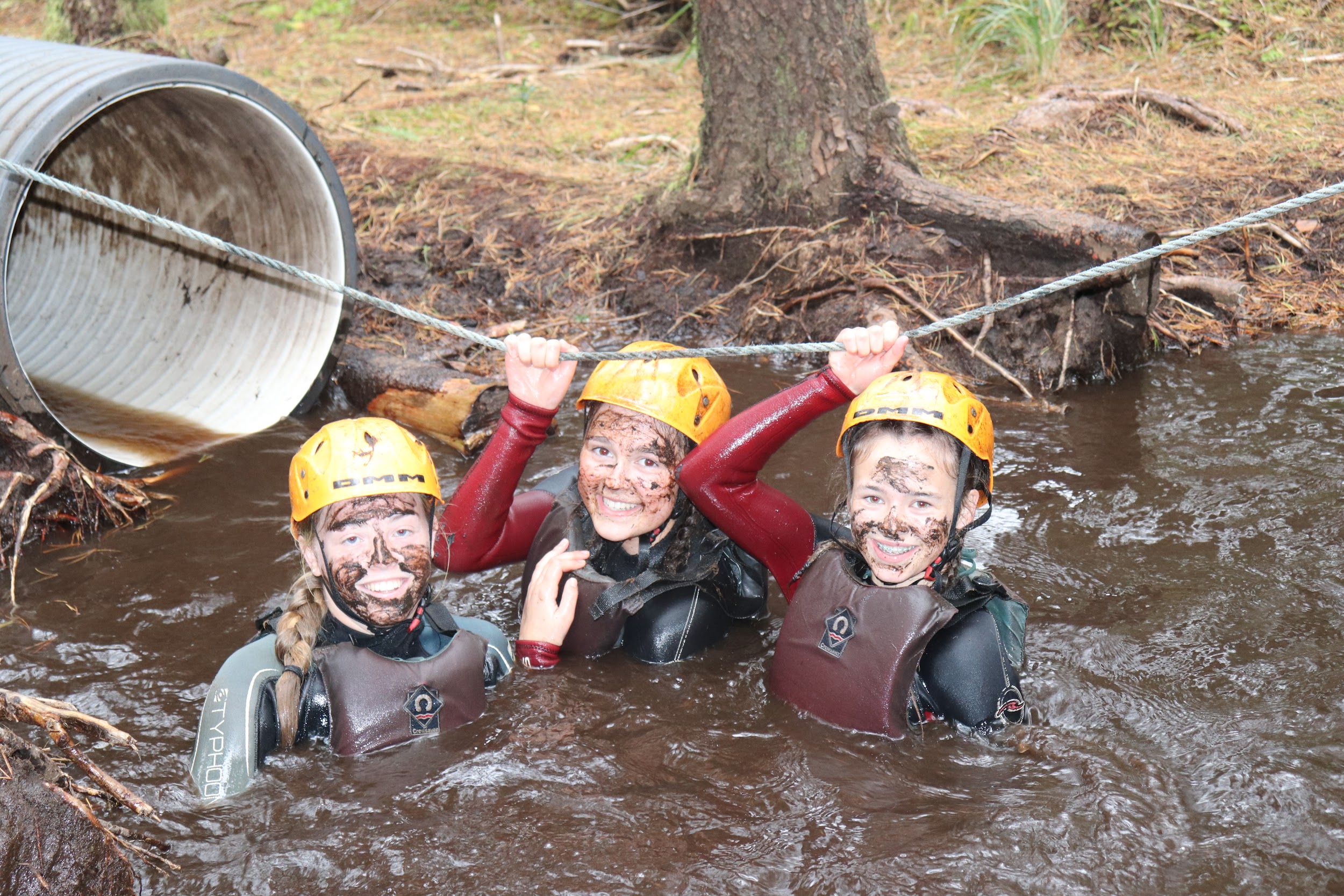 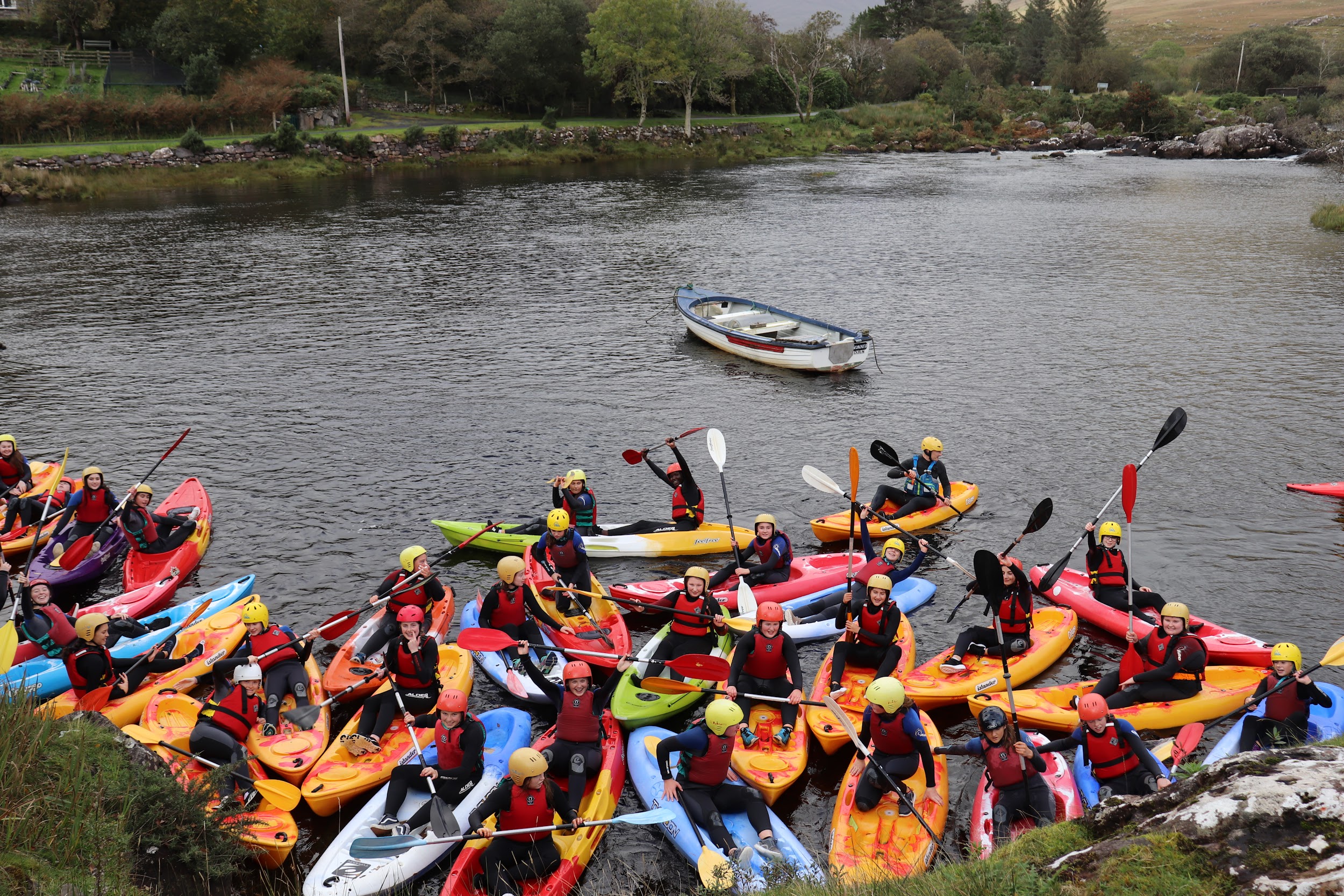 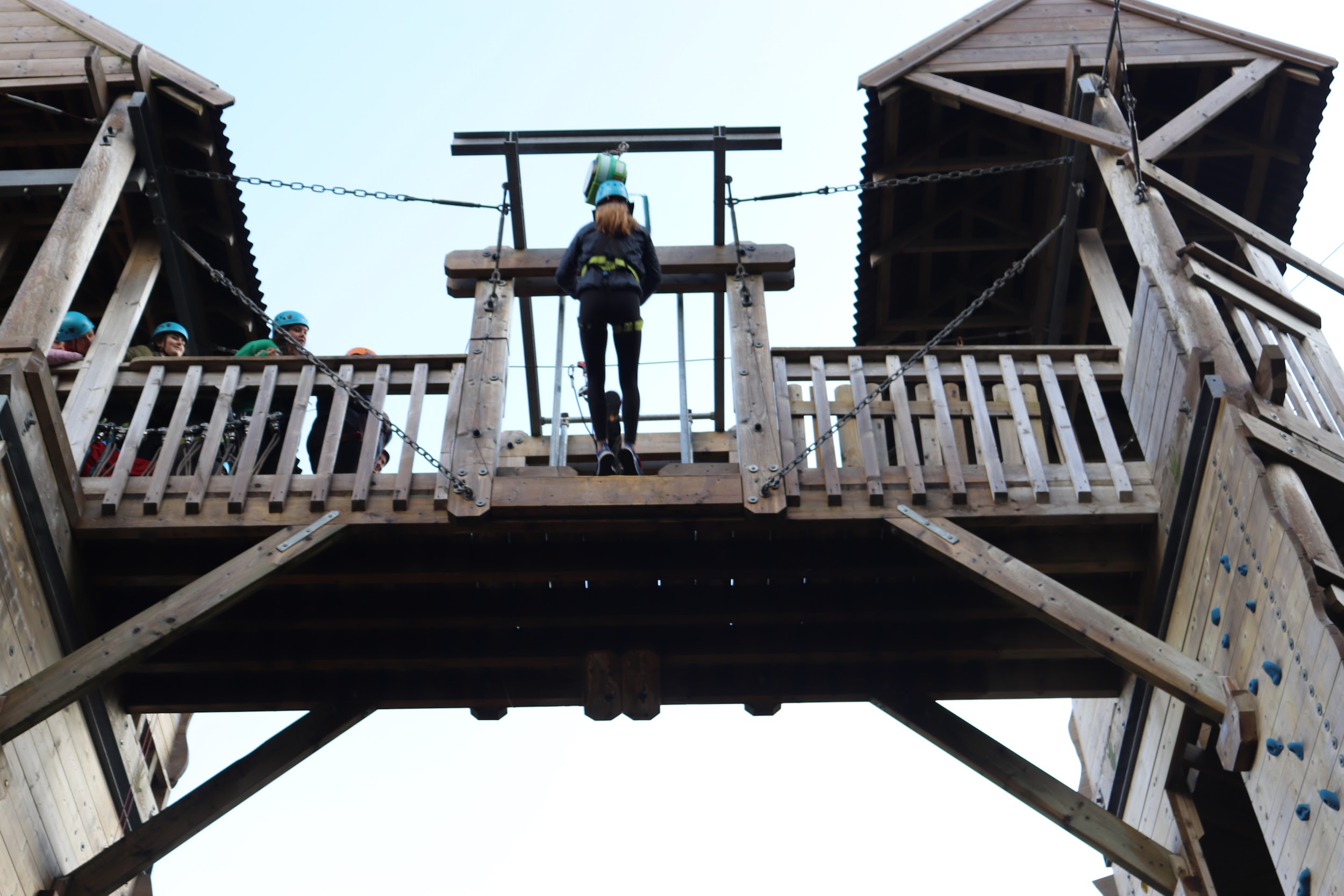 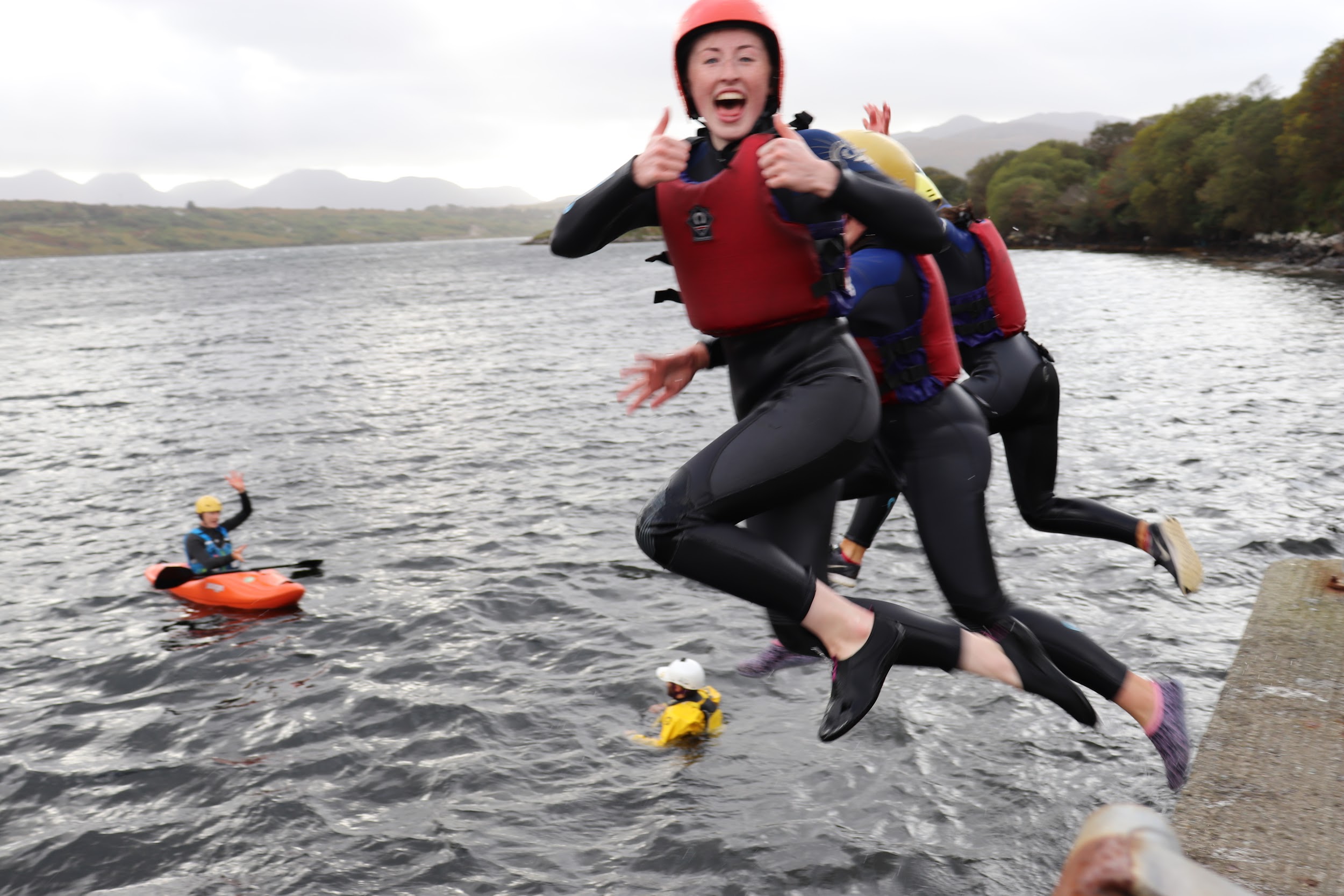 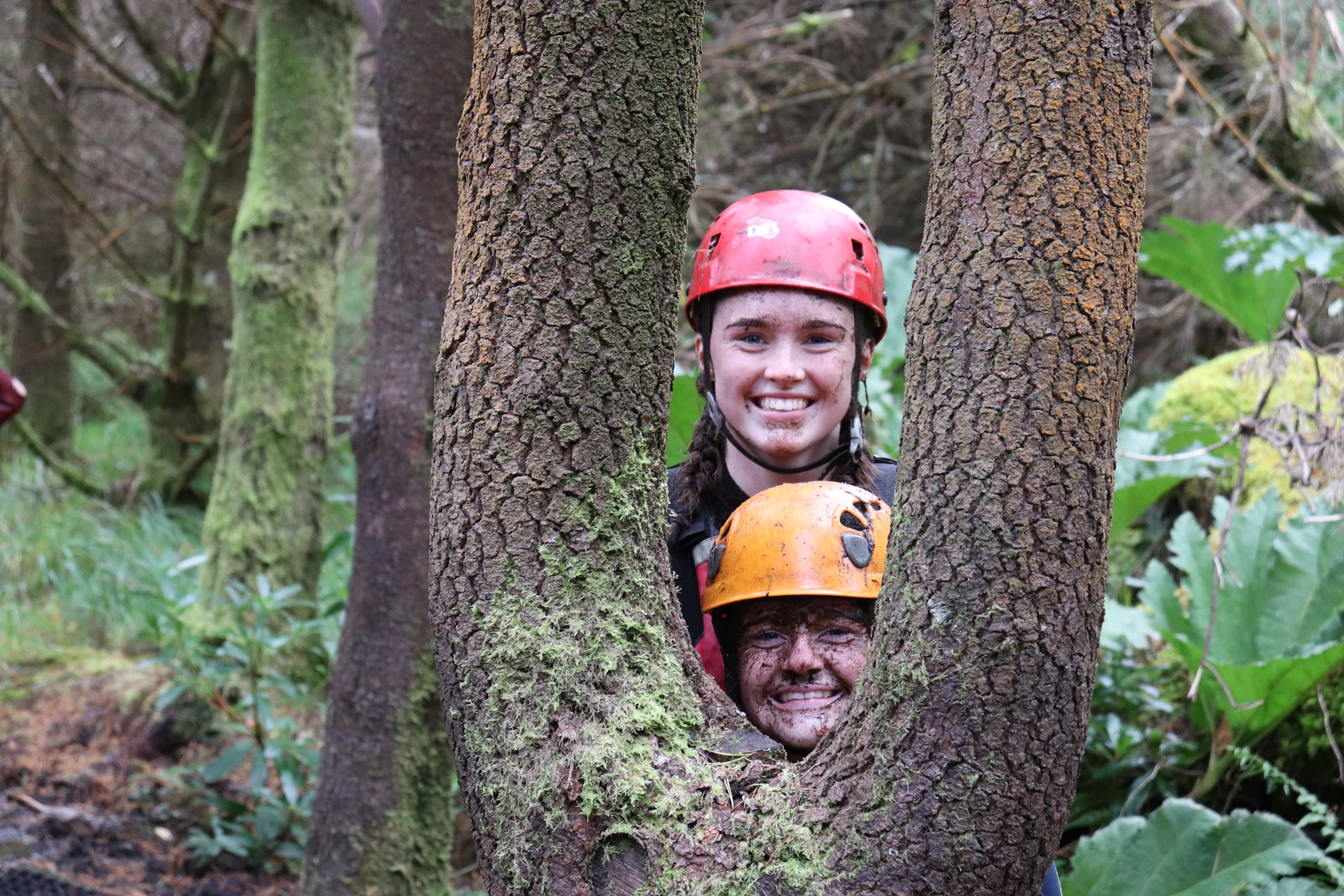 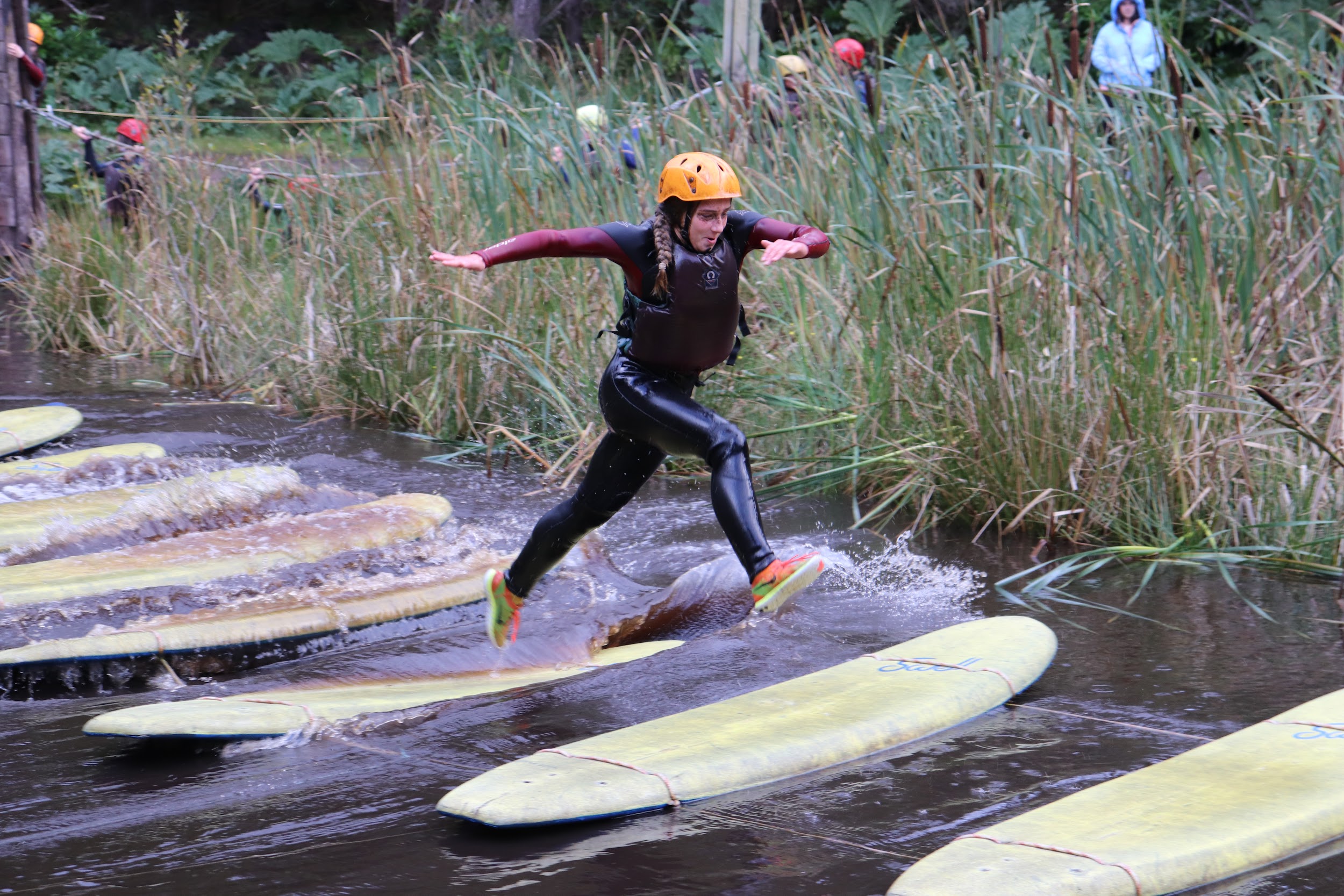 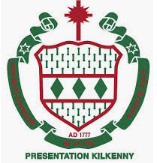 Certified Workshops
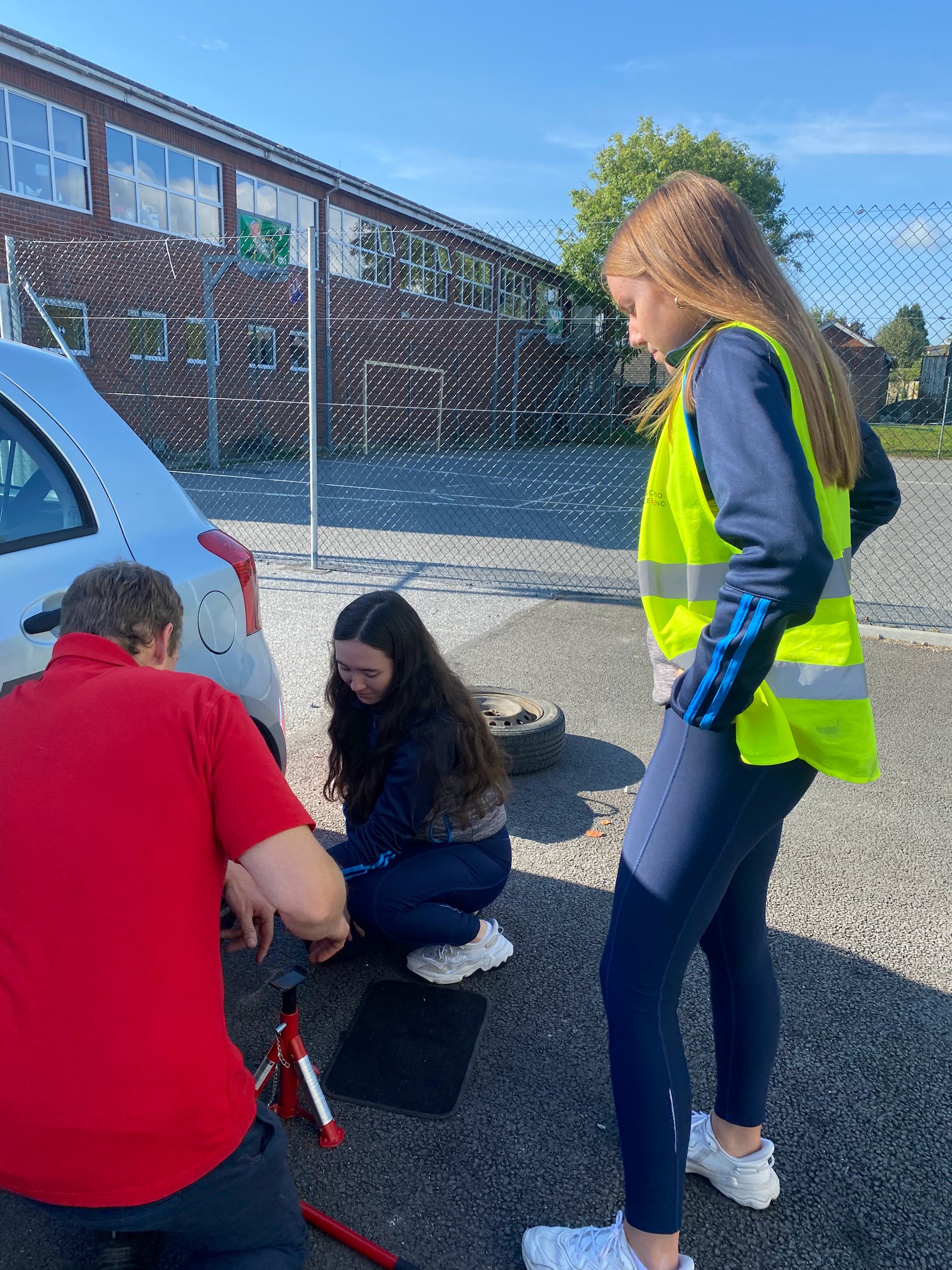 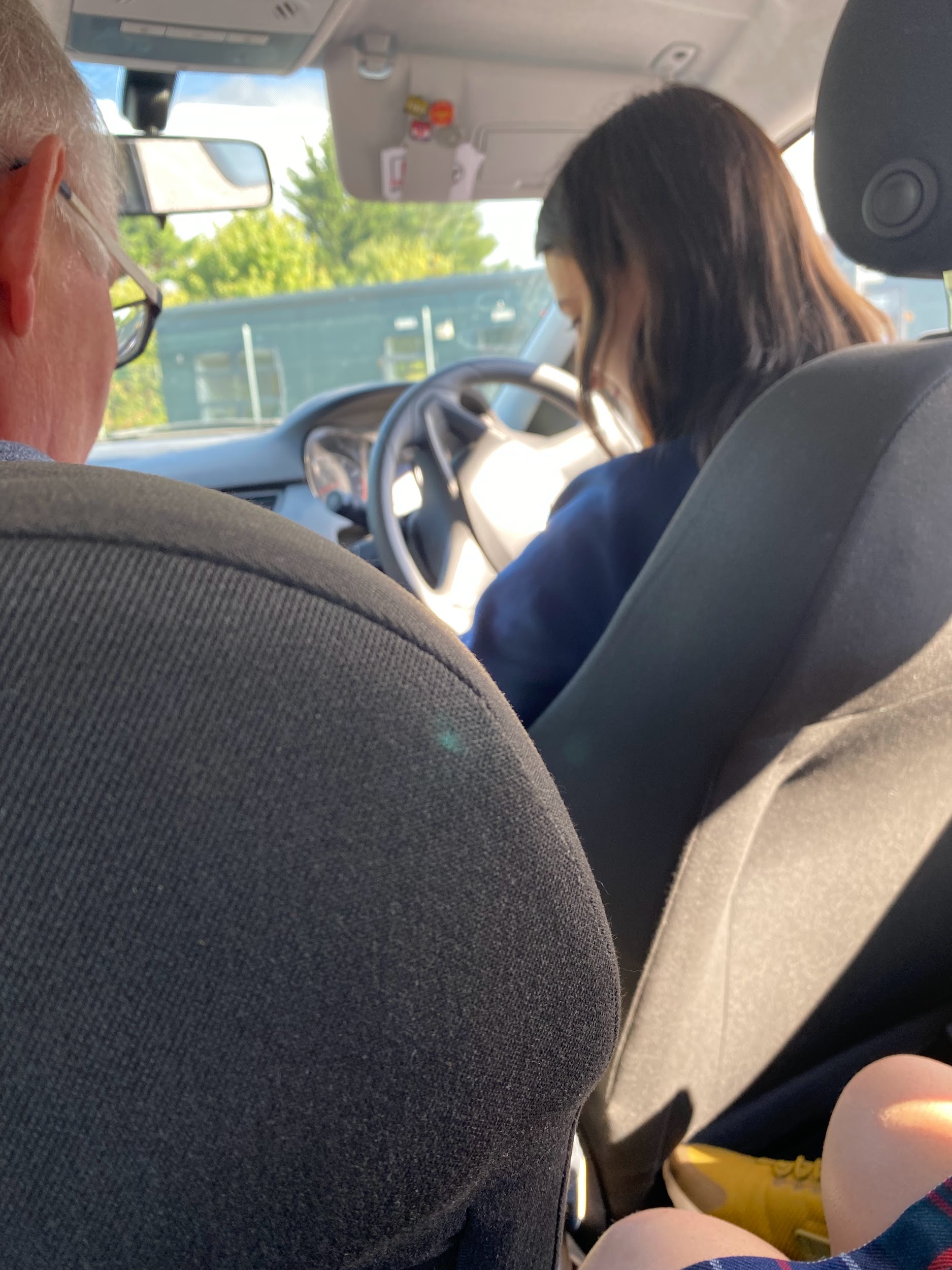 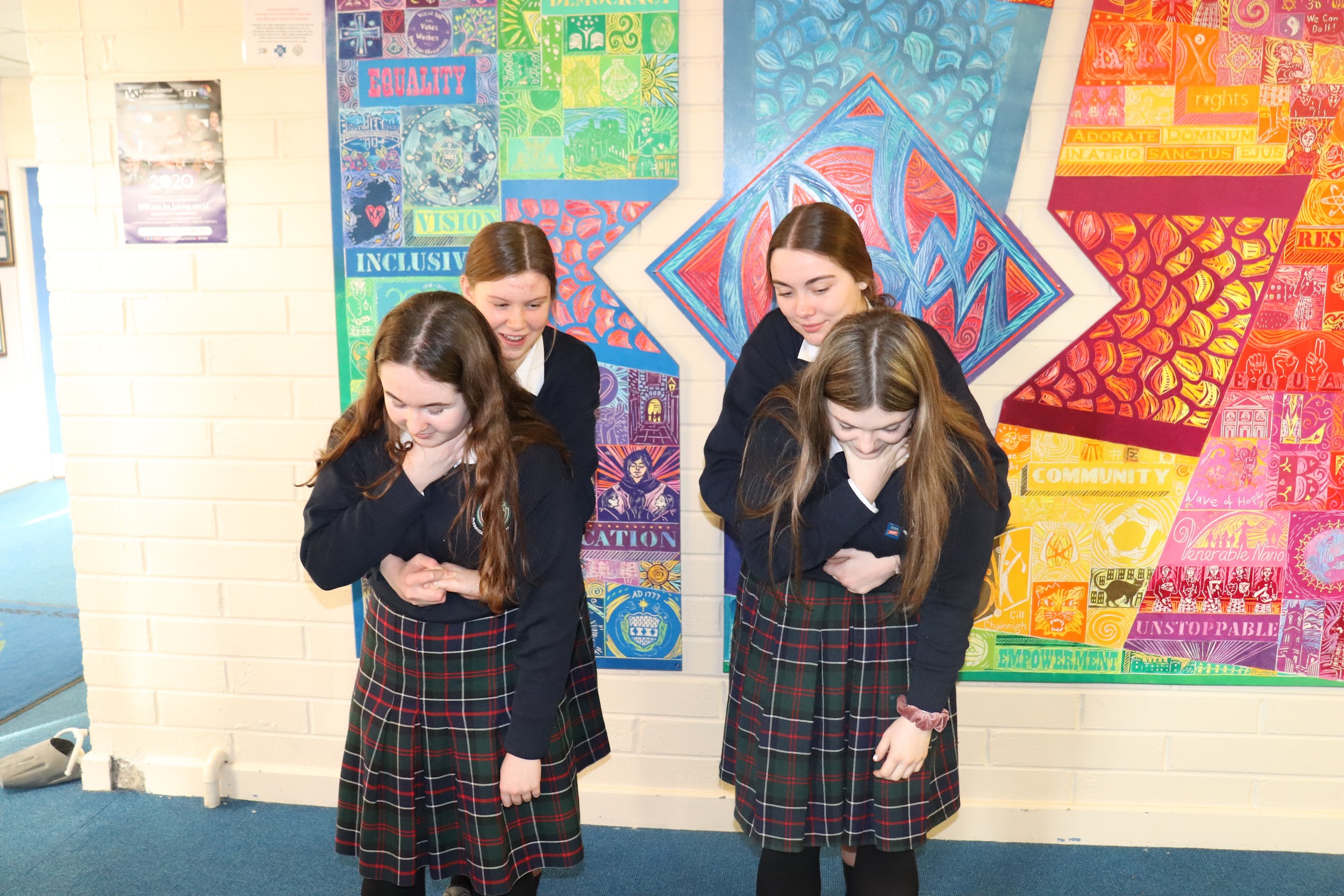 First Aid Course
Irish School of Excellence - Driver’s Ed
Barista Course
Lift Programme
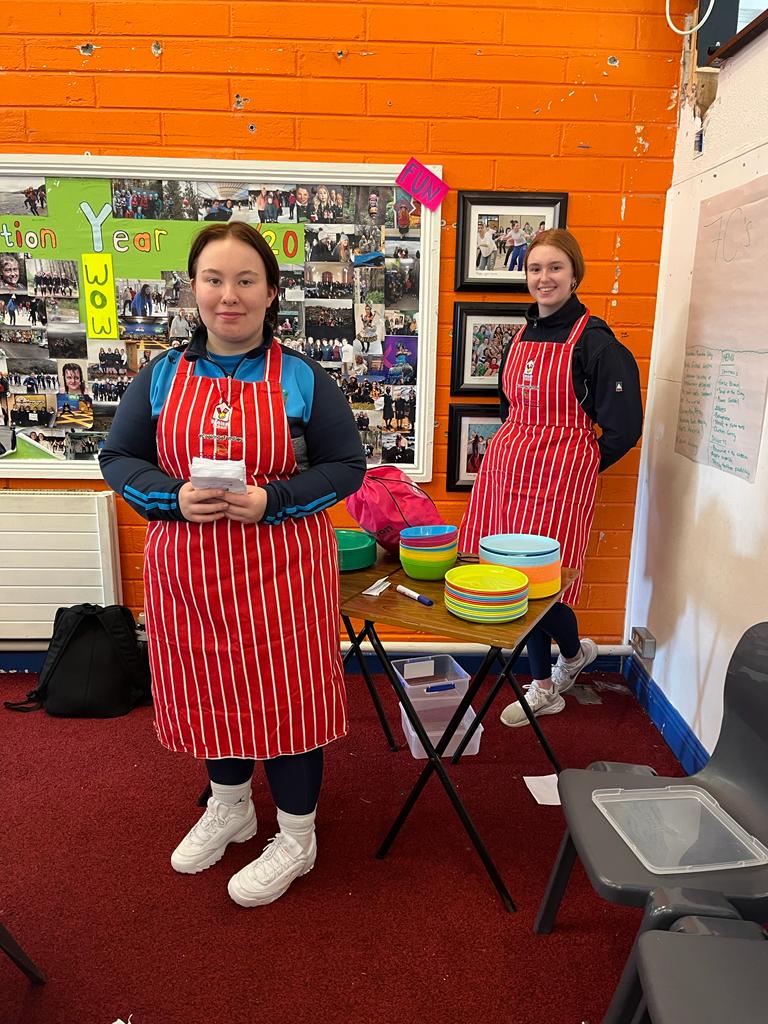 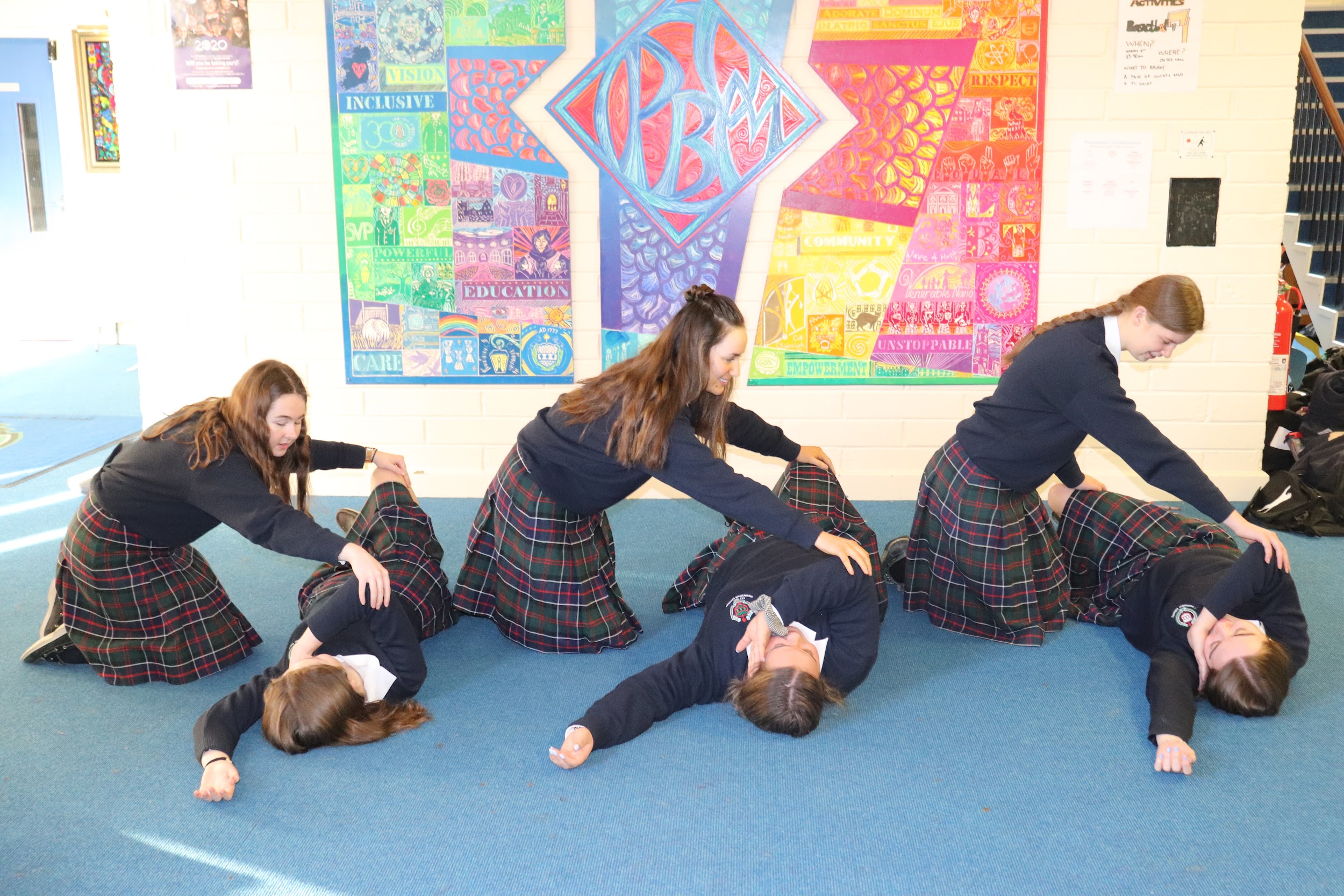 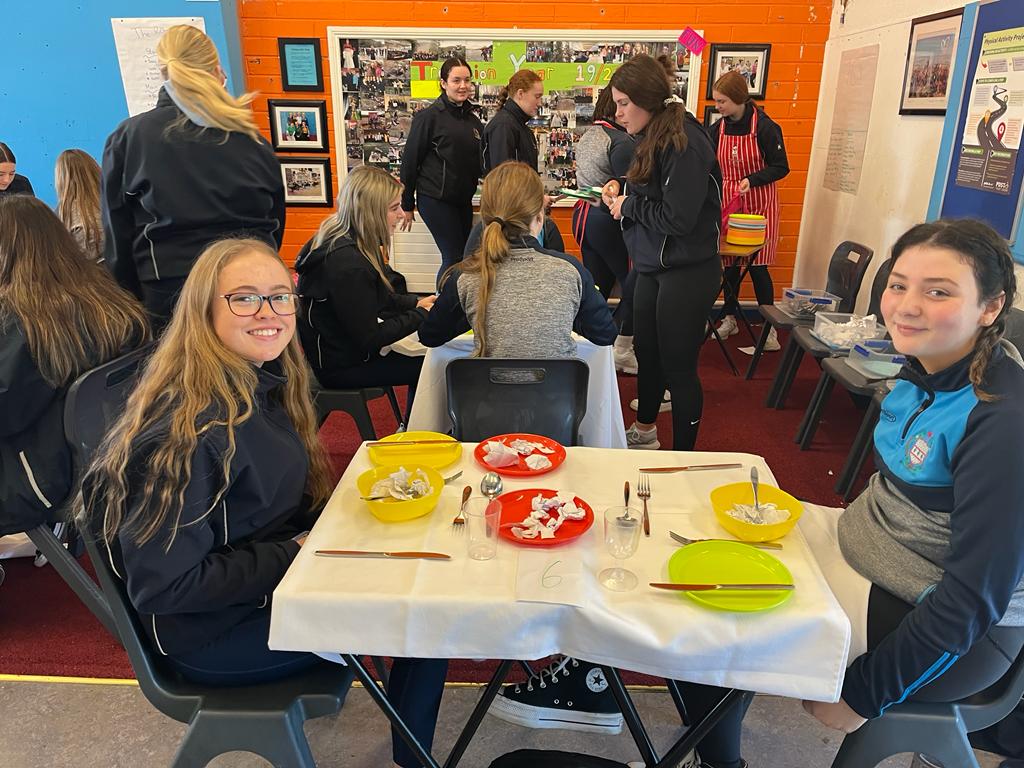 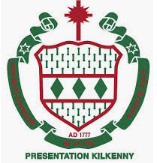 Other Transition Year Activities 2023/2024
Cycle champions
VAI primary schools coaching
Weightlifting Ireland
Rowing Ireland
GAA Future Leaders
Green Schools
St Vincent De Paul
Peer pals leadership programme
Older adult exercise classes
KRSP - Supported swim lessons
Science week, Maths week etc
COMMUNITY COACHING/ VOLUNTEERING
Work Experience
Work Experience
Aims: 
Students should sample a variety of actual, real-life working environments.
Students should benefit from the guidance and mentoring of those who hold full time employment in the workplace.
Work Experience should help students make an informed decision regarding subject choices in light of a future career.
Students should improve communication, life and social skills while in the process of acquiring work experience, in addition to the placement itself.
*Different employer required for each placement*
*Acquiring WE is the responsibility of the student*
*Garda vetting*
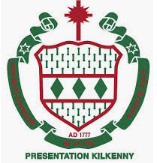 St Luke’s Hospital Nursing Day, Pharmacy Day, Physio Day
Waterford Regional Hospital - mini med Programme
Clunetech TY Programme
Other Work Experience Opportunities
Assessment
Continuous Assessment 
Christmas Report
Timetabled exams in core subjects
Summer Report
Timetabled exams in core subjects
Portfolio of Achievement
Samples of excellence & reflections on experiences
Certs
Photos
Interview
End of year based on participation & experiences gained from the year
Assessment
Continuous Assessment
Formative Assessment
Summative Assessment
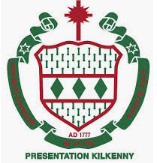 Credits will be awarded in each subject
Credits will also be awarded for Attendance, Punctuality, Eportfolio and Interview
Credit System
Distinction 
Merit
Pass
No Grade
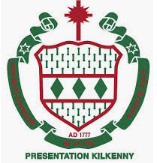 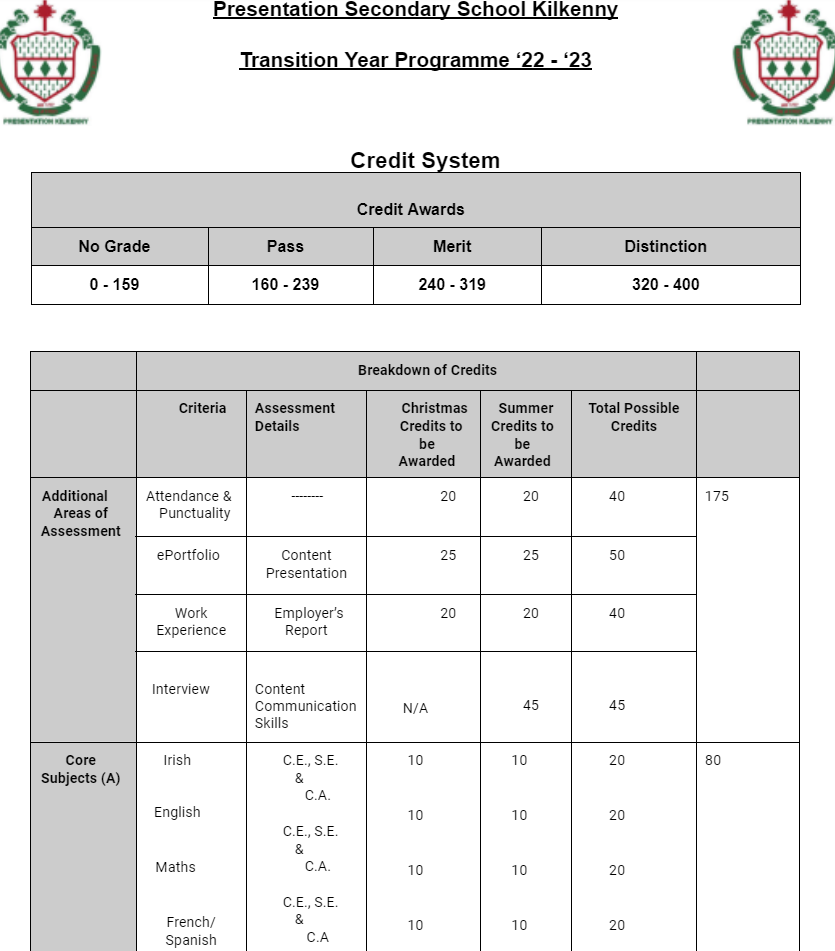 Programme Fees
TY Programme Fee (not including Carlingford Trip) €350
Sample of Activities
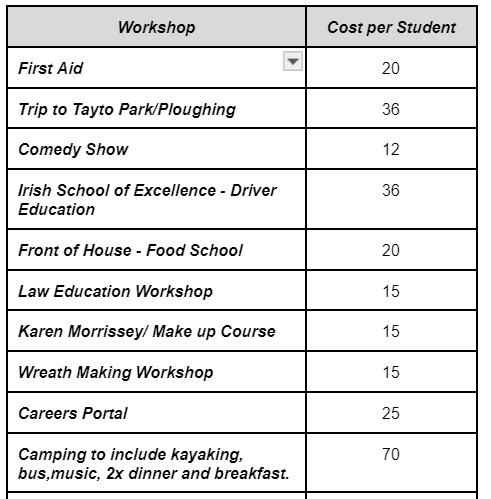 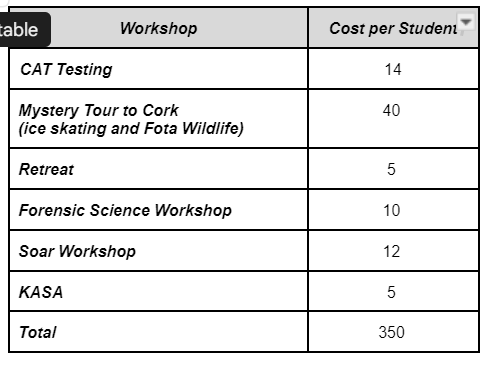 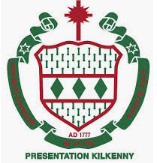 Additional Activities = Additional Cost
Fee Payment
Installments
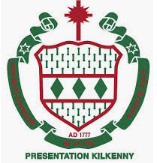 Payment Collection 
Payment 
Date
Payment Amount
Carlingford Trip Fee
Full payment paid by end of January
Attendance 
Behaviour
Application to previous studies (1st, 2nd & 3rd Year)
Acceptance 
Criteria
Acceptance is at the discretion of Management.
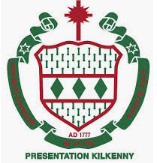 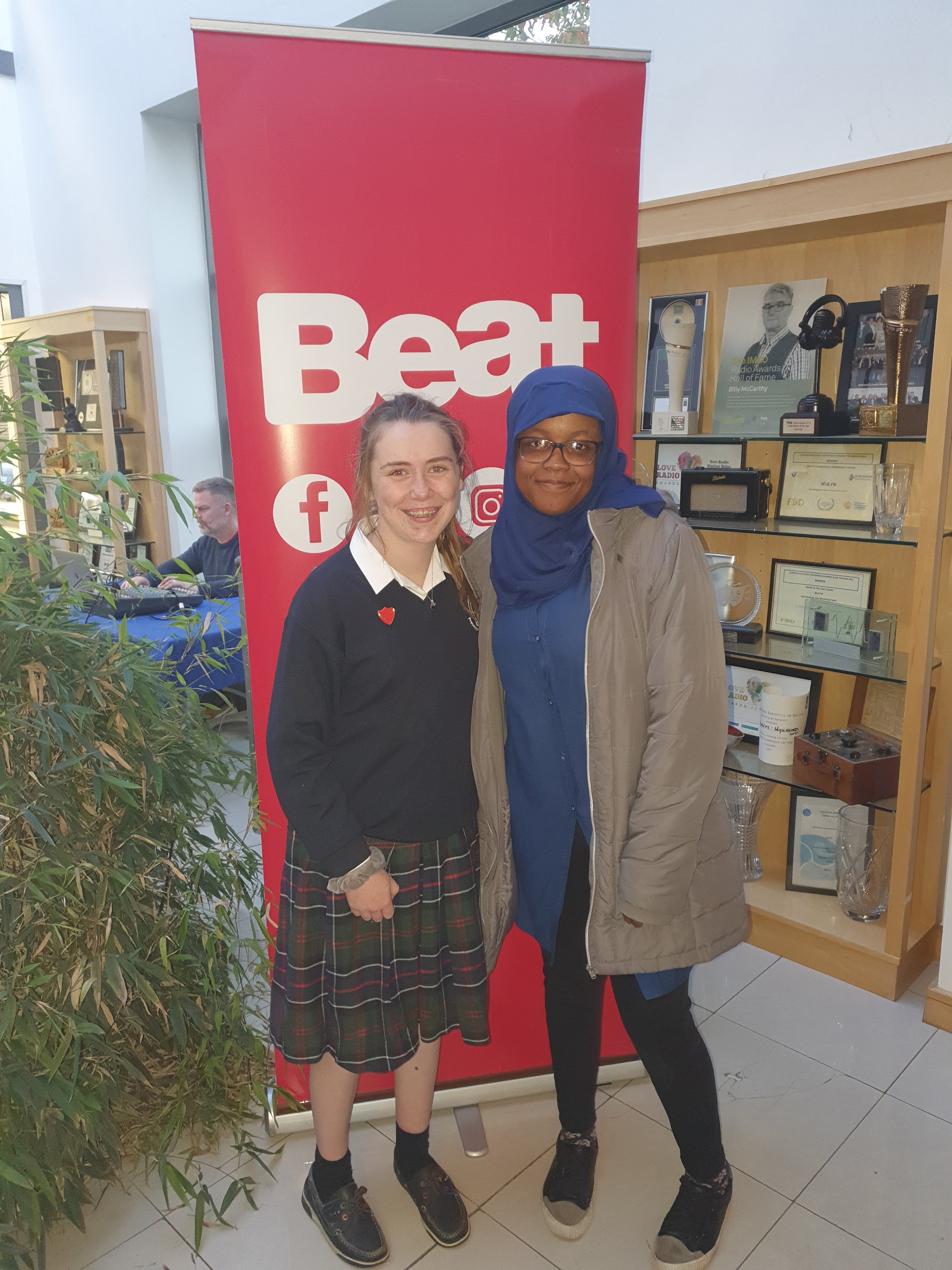 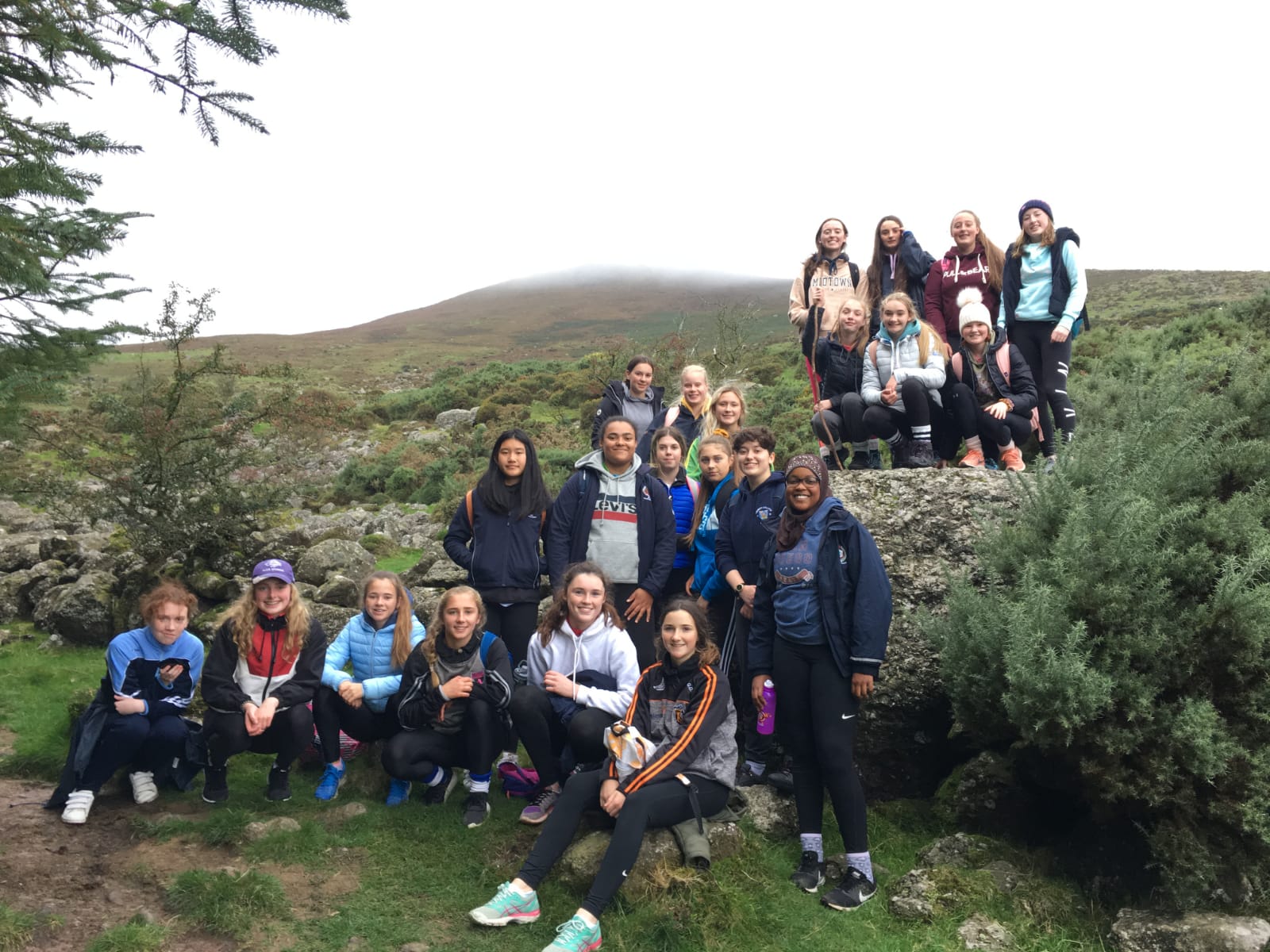 A form will be distributed in class that must be completed and handed into the school office.
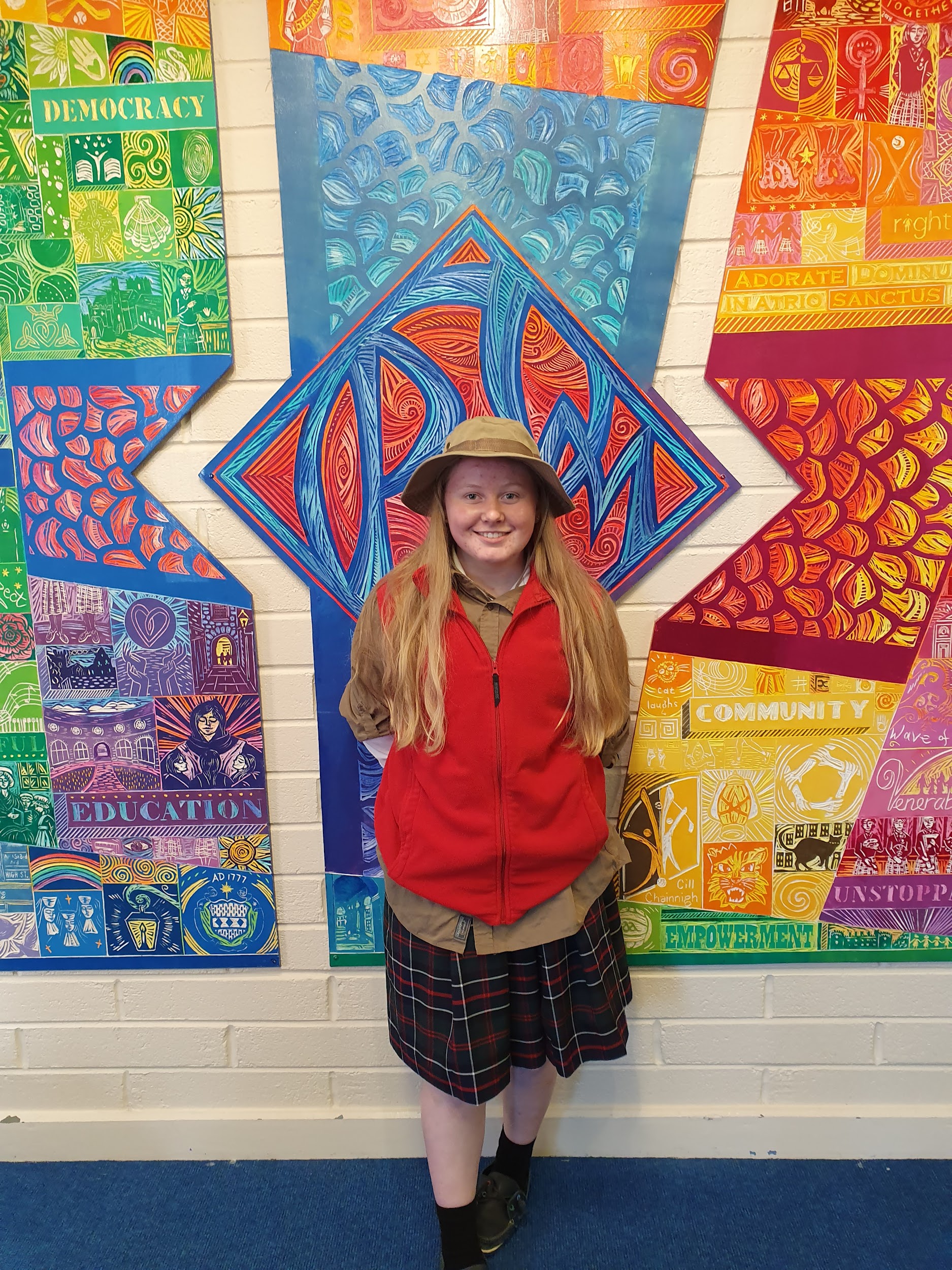 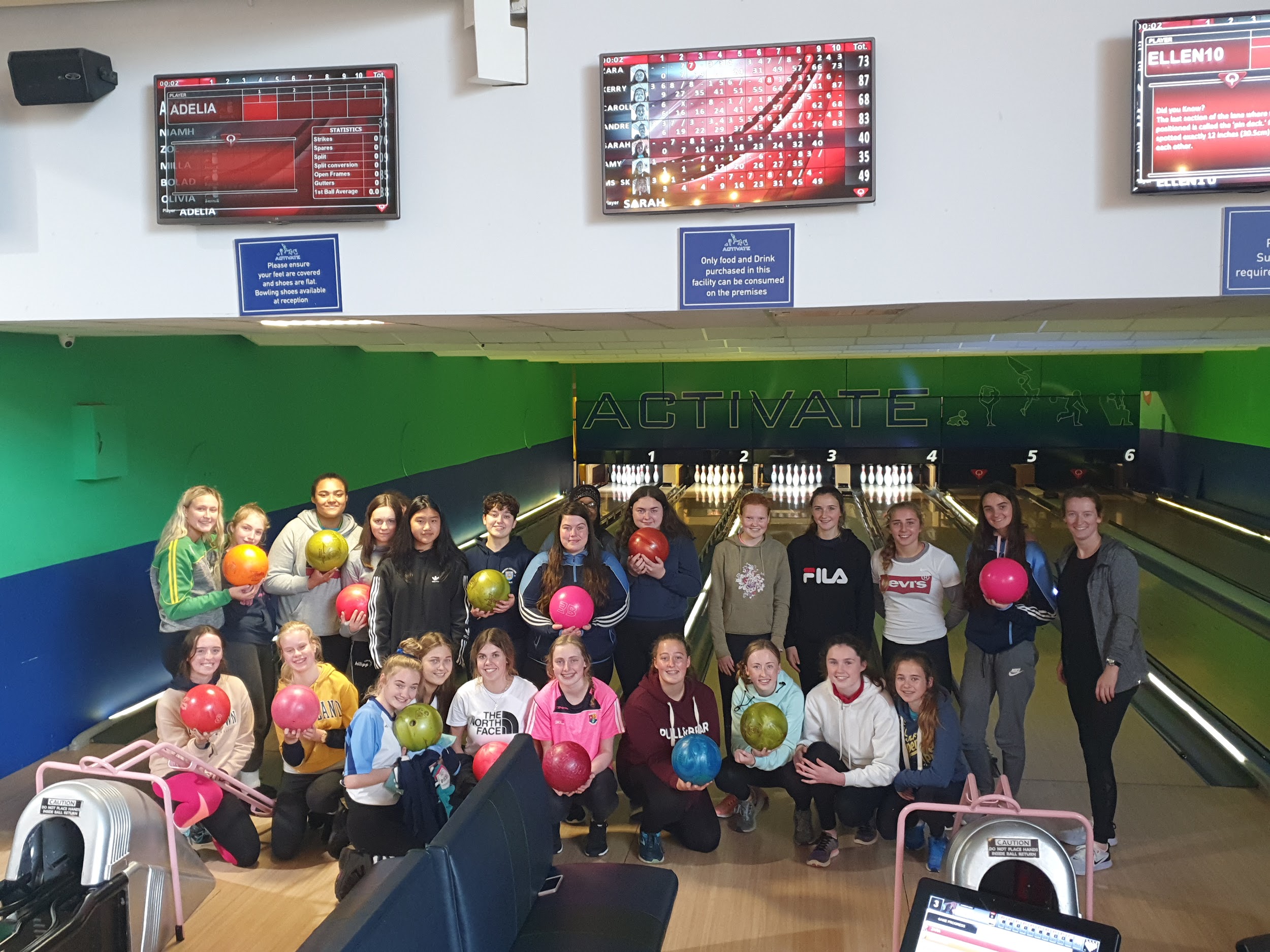 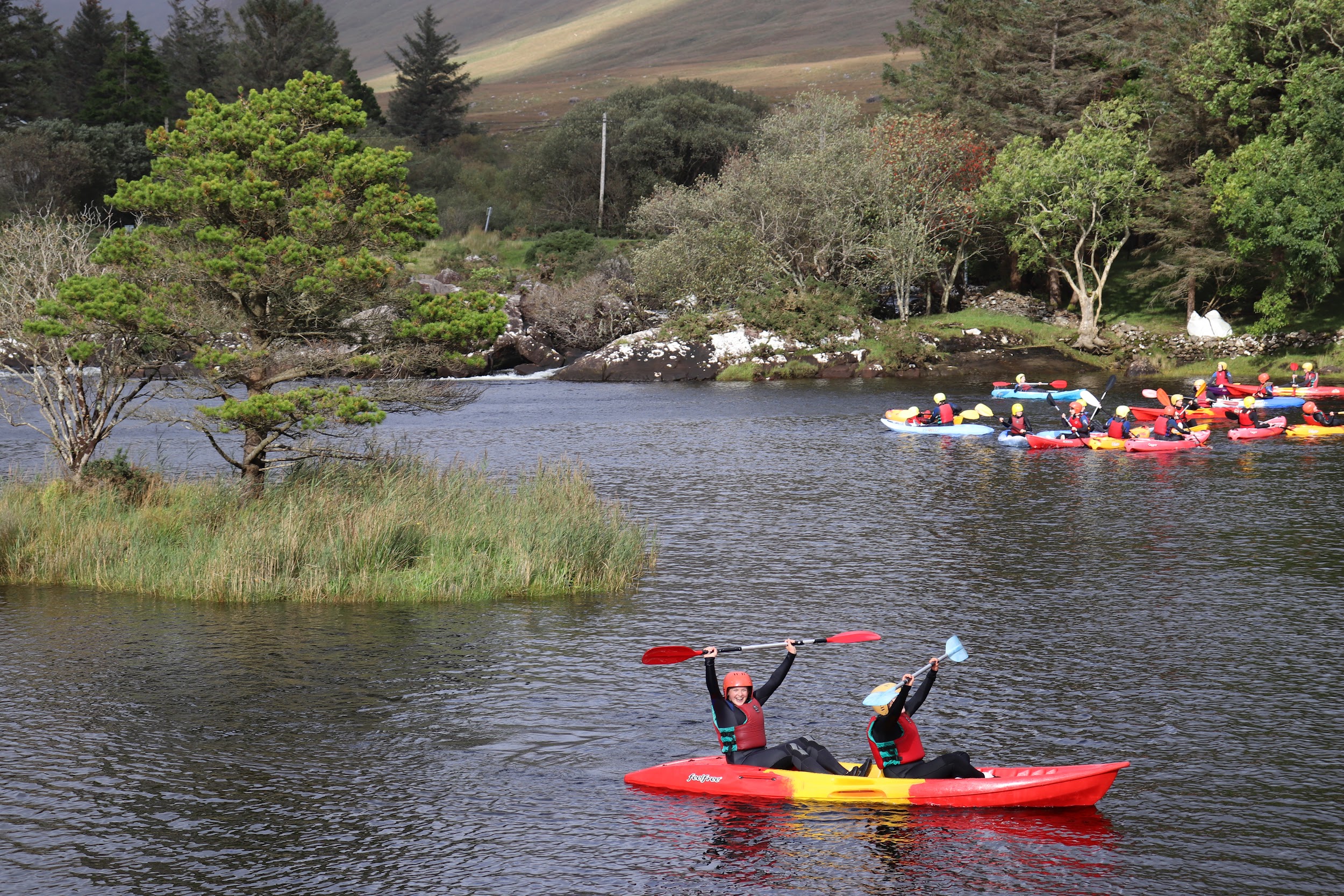 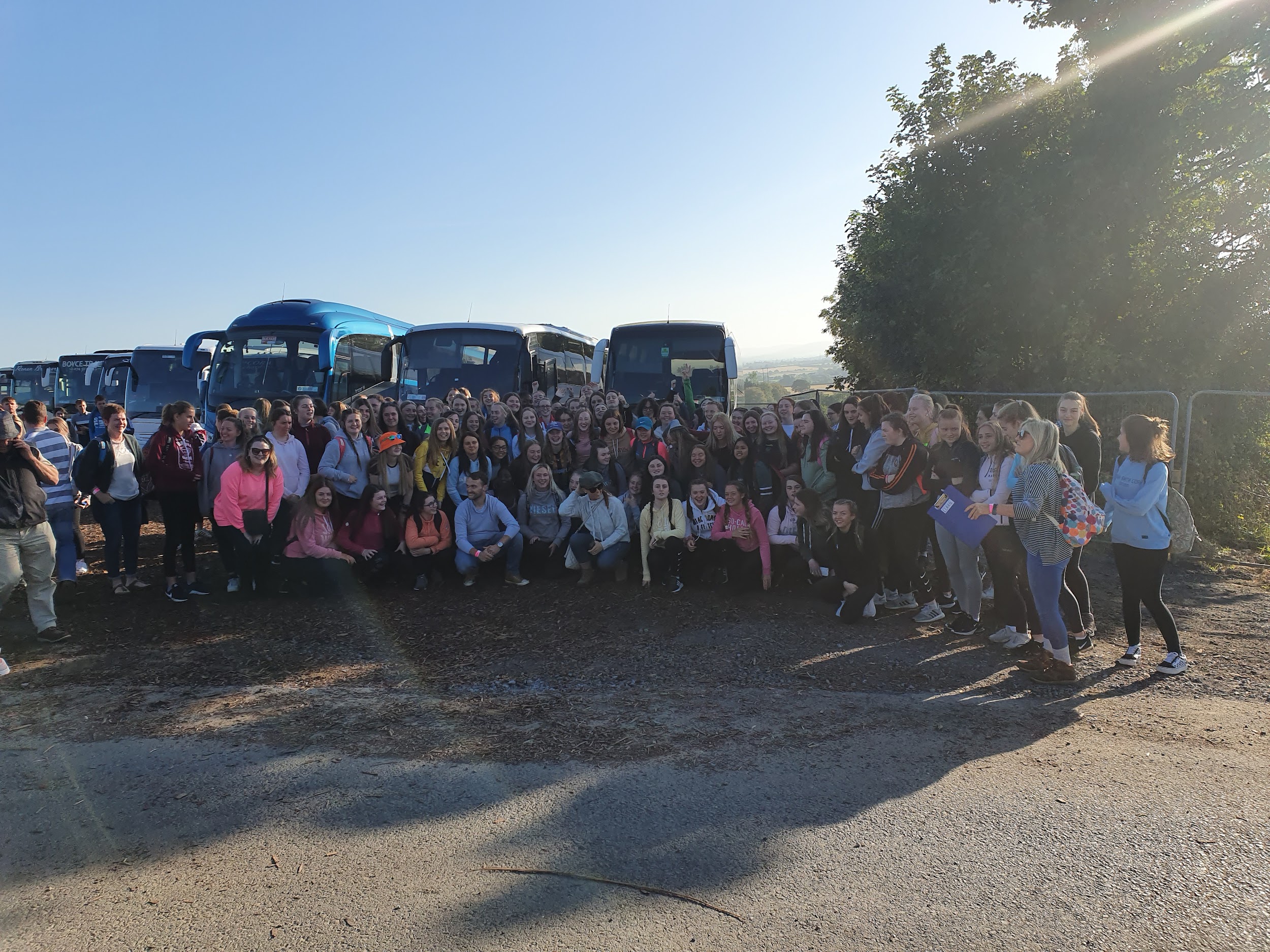 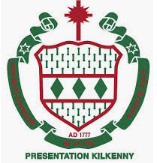 HOW TO APPLY...
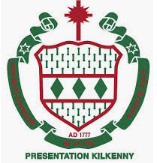 Now let’s listen to the opinion of a former TY student...
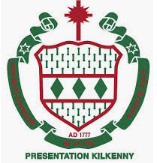 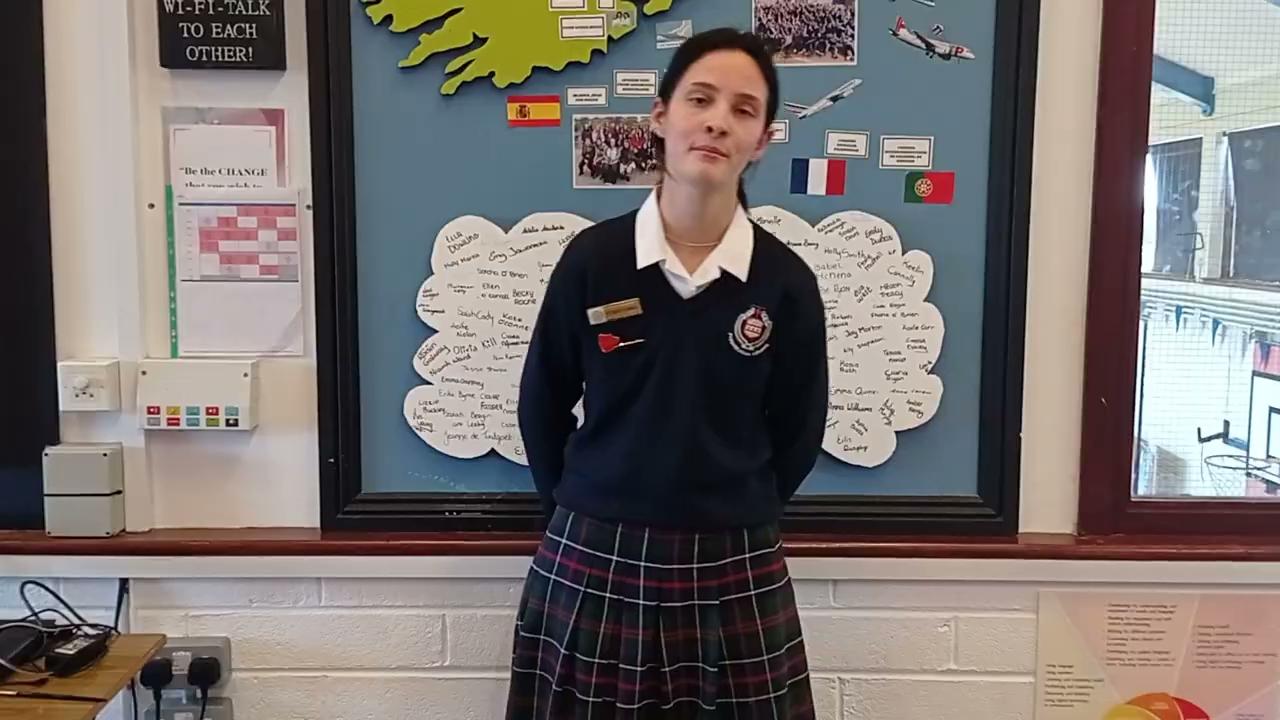 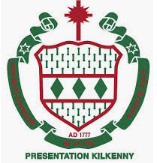 Now some of our current  TY students...
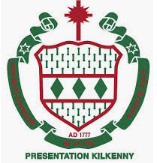 https://drive.google.com/file/d/1dTPFG6VOpt9GYJlTWqK38a59ifqBECAB/view?ts=65df5420
Questions?
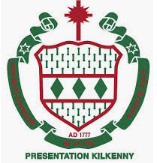 THANK YOU FOR LISTENING!
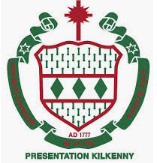